CONGRESO
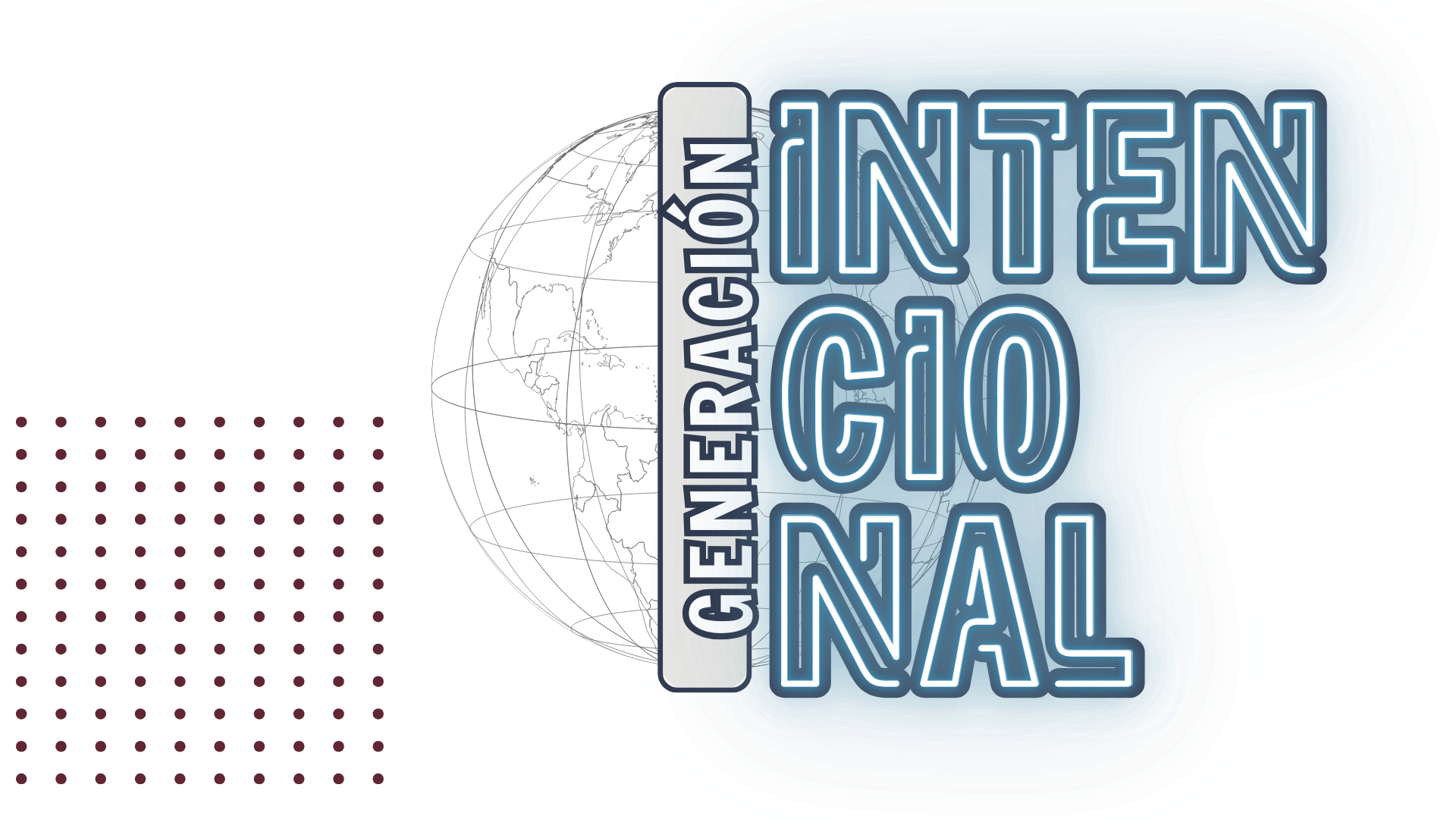 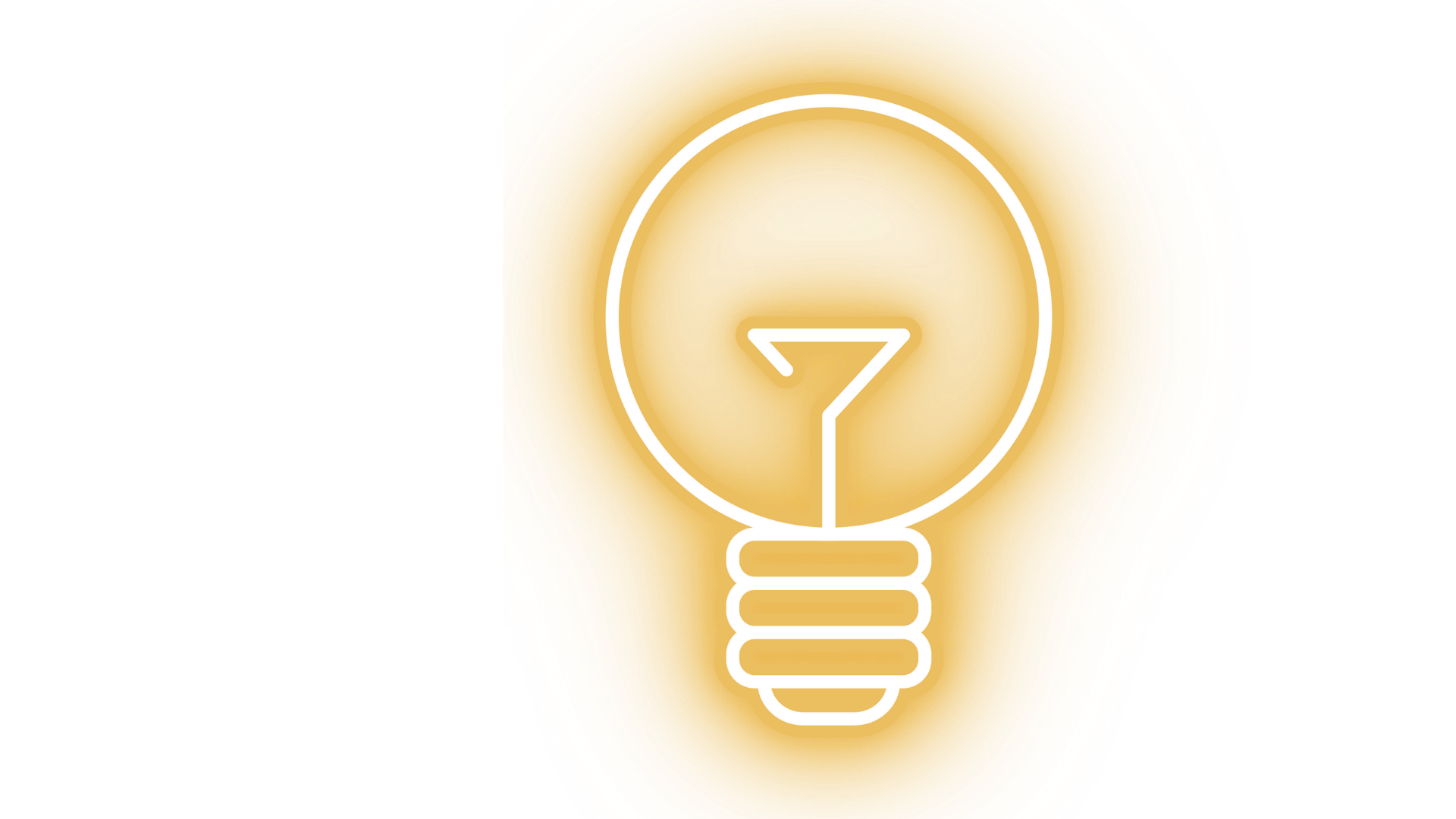 INTERNACIONAL
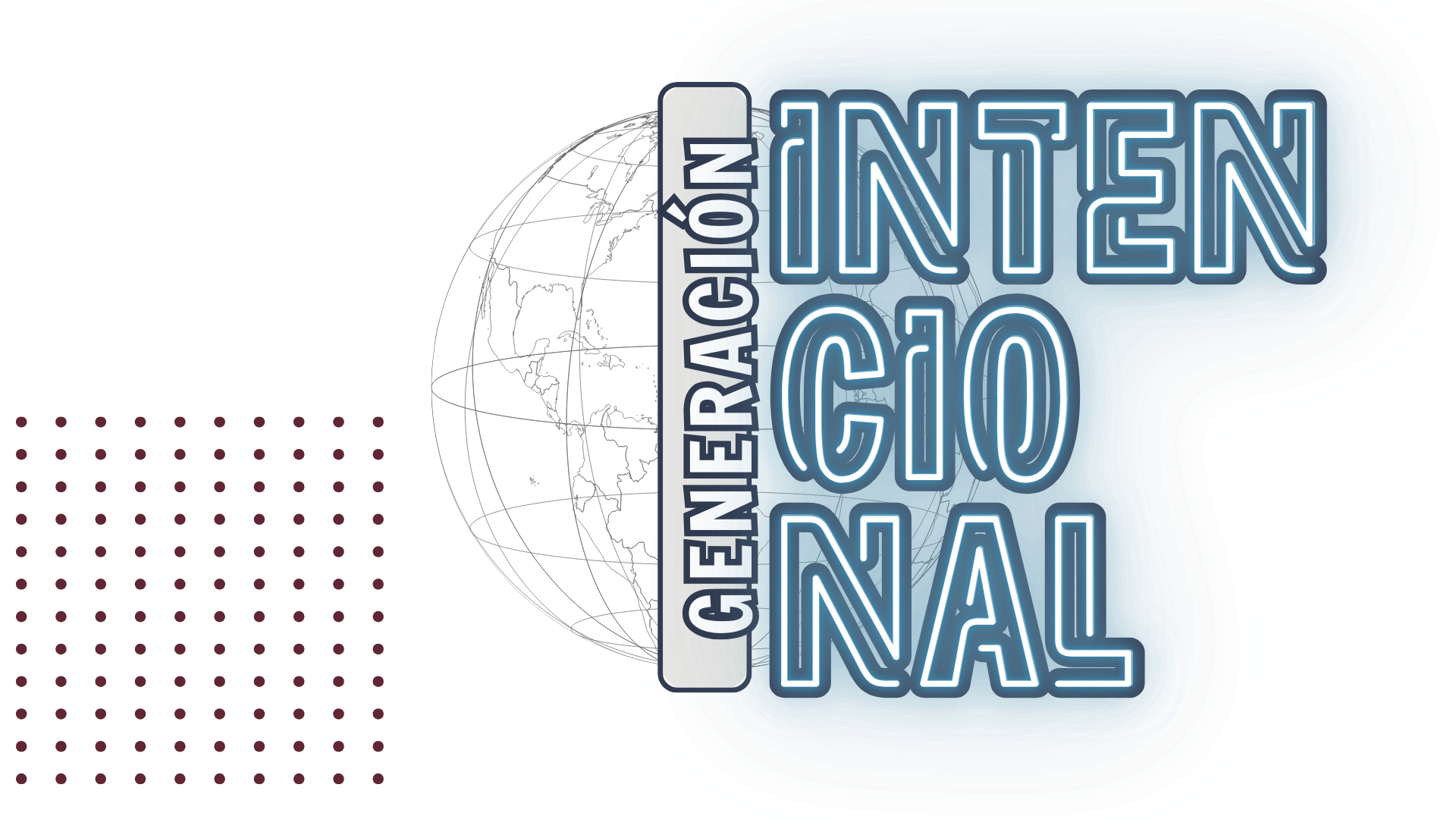 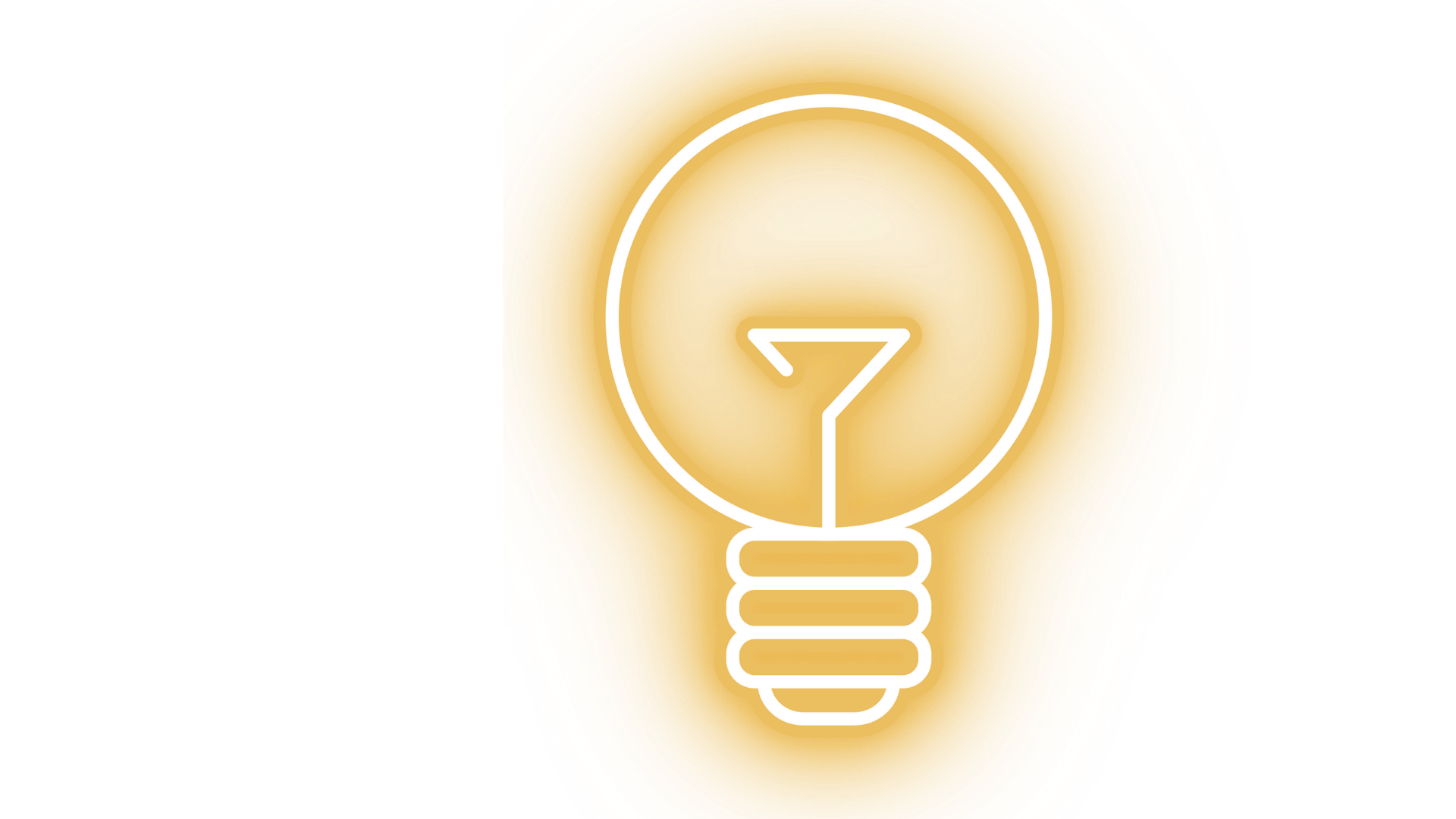 VISIÓN DEL MUNDO
Historia de Hudson Taylor y el señor Ni
[Speaker Notes: Historia de Hudson Taylor y el señor Ni: Un líder budista, el Señor Ni, se convirtió en la pequeña iglesia fundada por Hudson Taylor y su esposa María. Cierto día, Hudson y Ni sostuvieron una conversación.El Señor Ni le preguntó: —¿Por cuánto tiempo han tenido las “Buenas Nuevas” en su país?—Hace varios siglos —contestó con reticencia el misionero.—¡Qué! ¿Cientos de años? —continuó con tristeza el líder chino—. Mi padre buscó la verdad, y murió sin encontrarla. ¿Por qué no vinieron antes?]
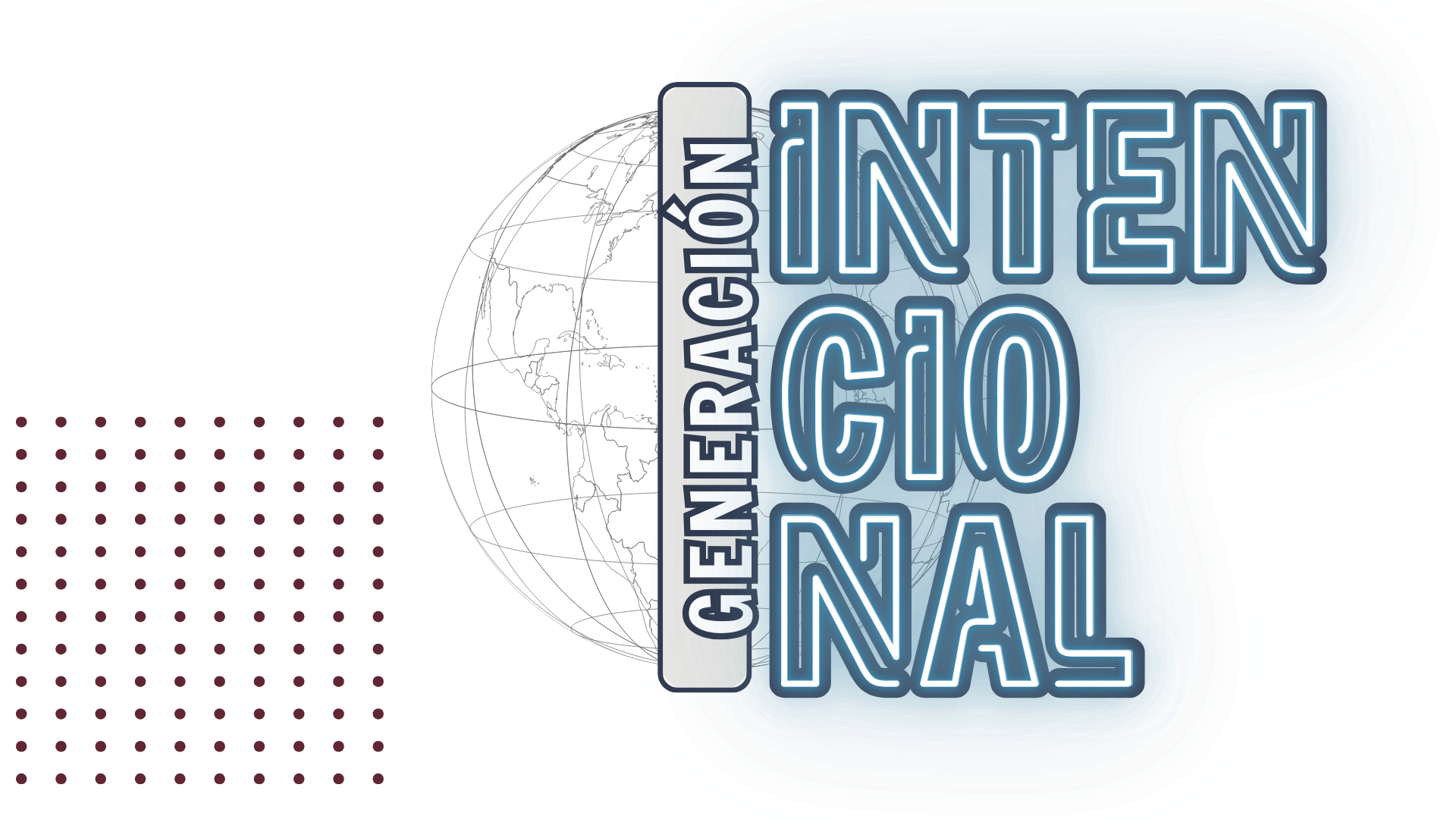 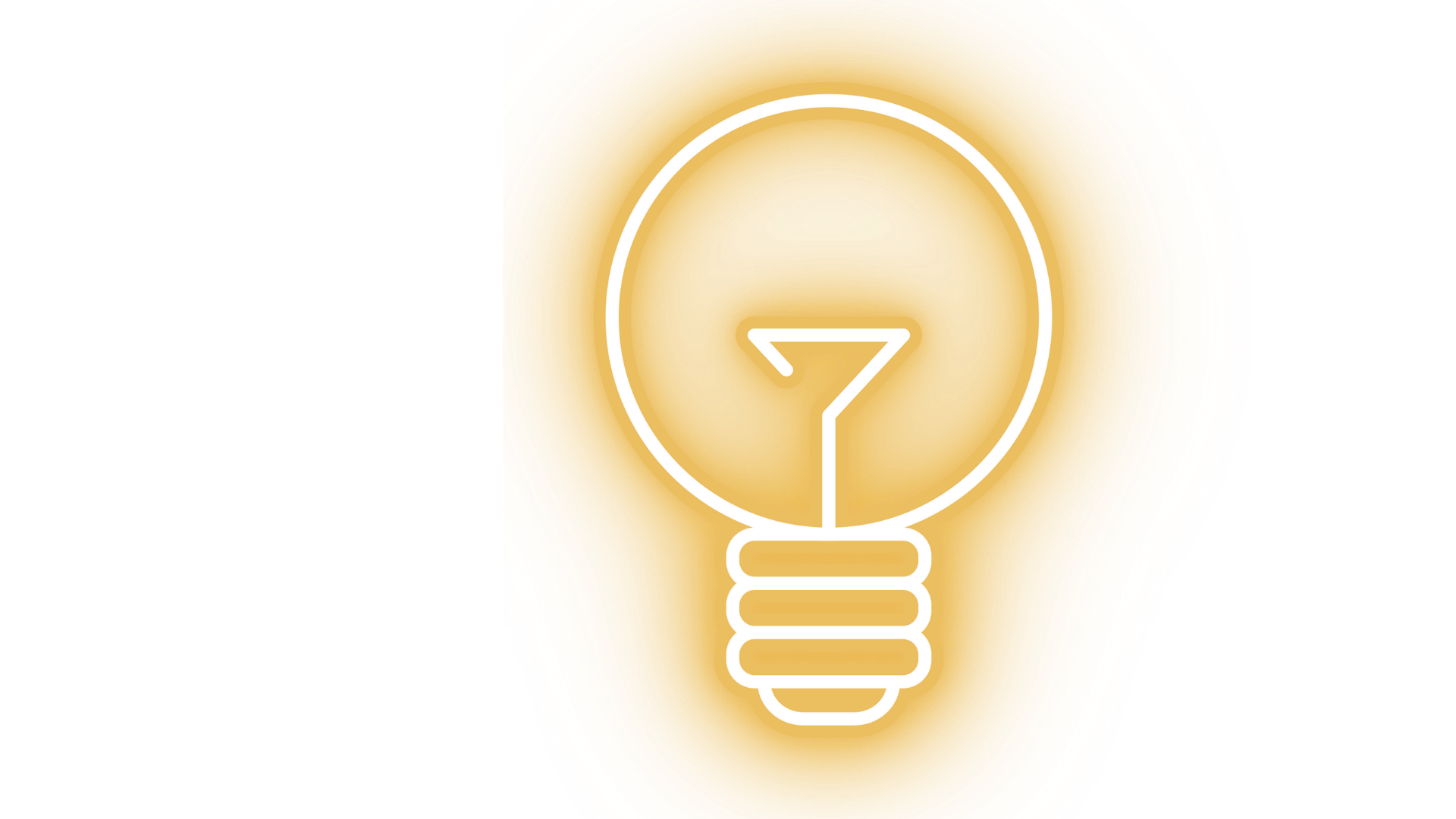 ¿A QUÉ SE ENFRENTAN NUESTROS MISIONEROS TRANSCULTURALES?
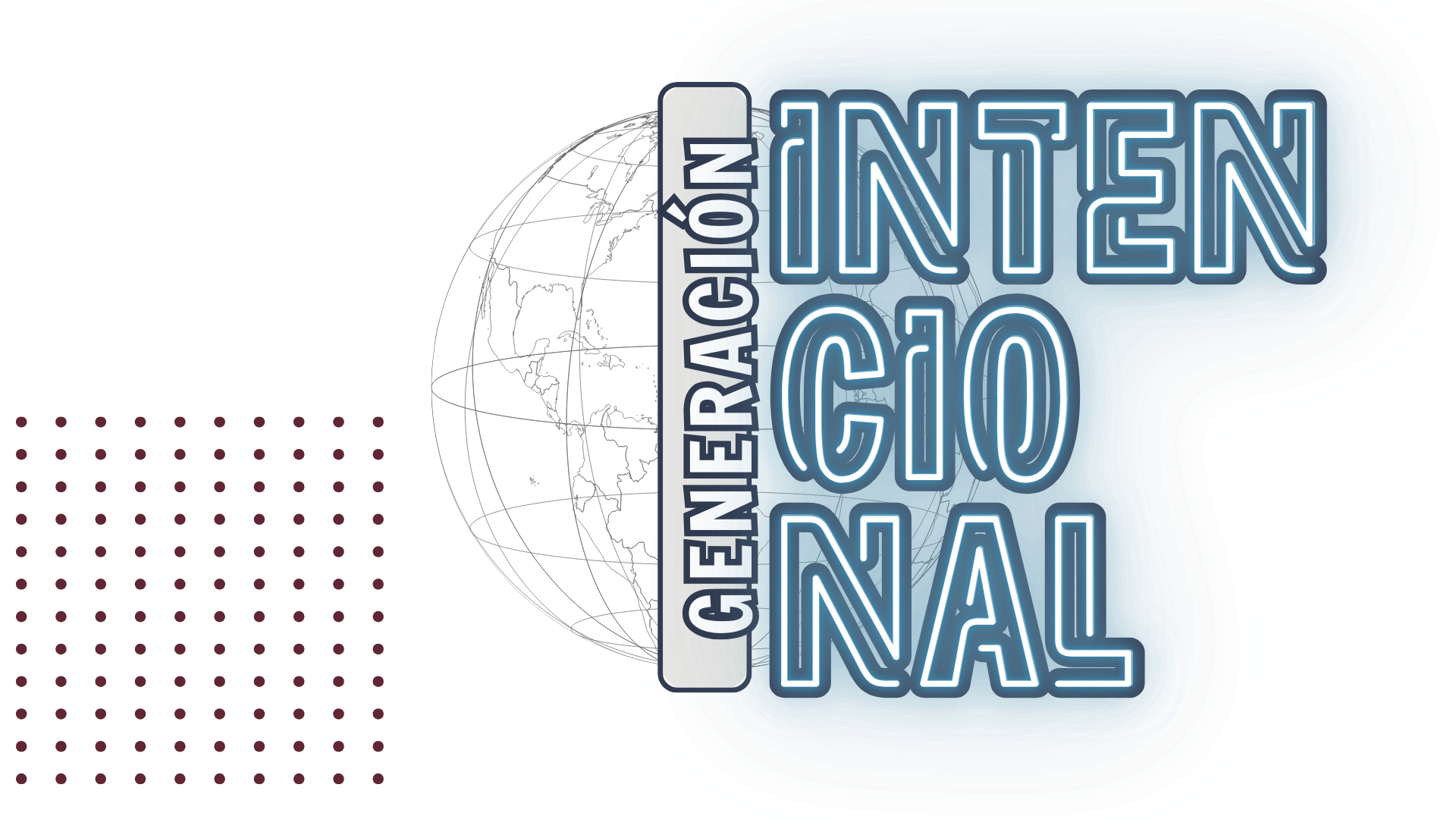 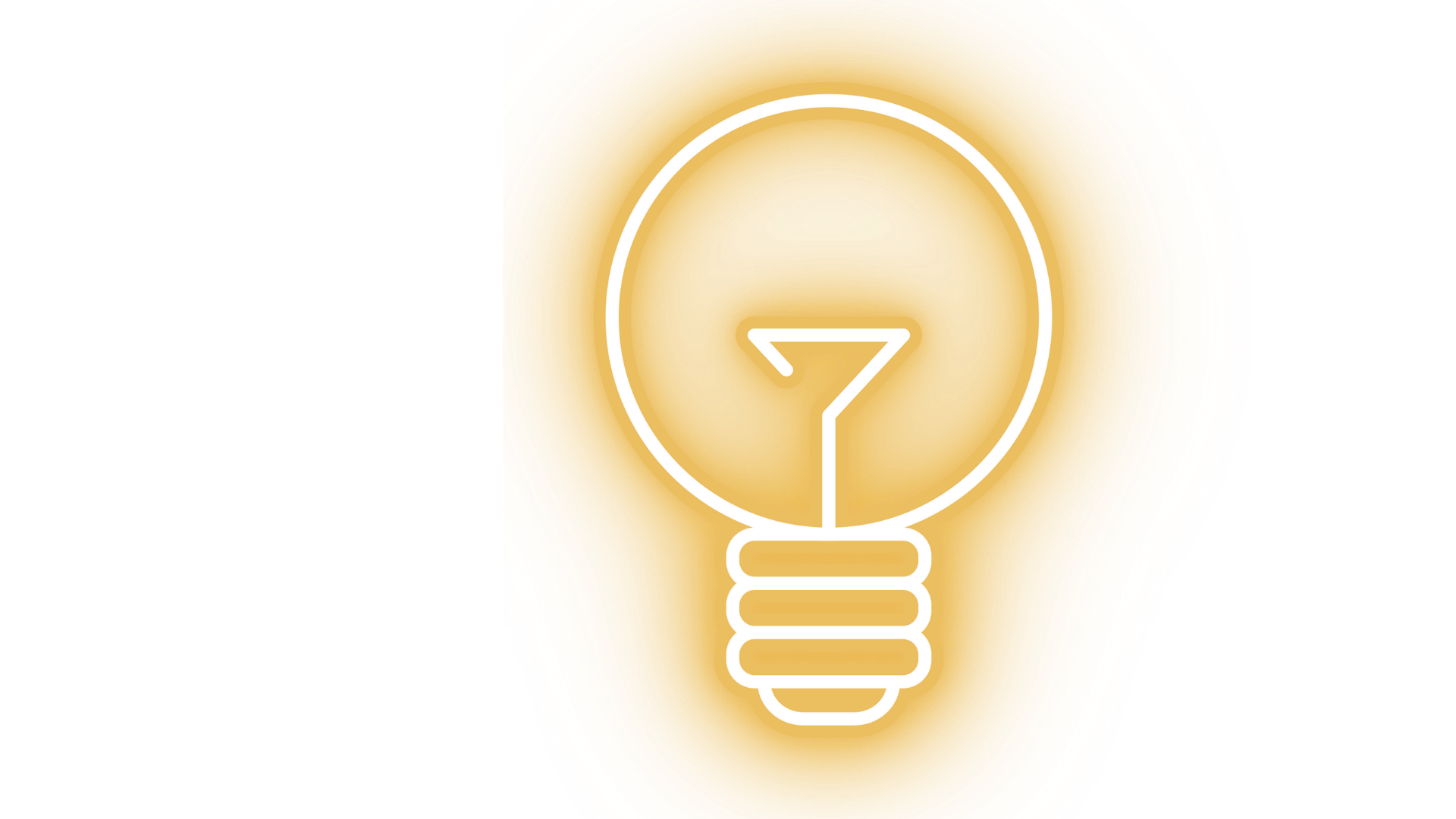 Tres fuerzas religiosas que intentar influir el mundo:
El islamismo
Cristianismo 
Judaísmo.
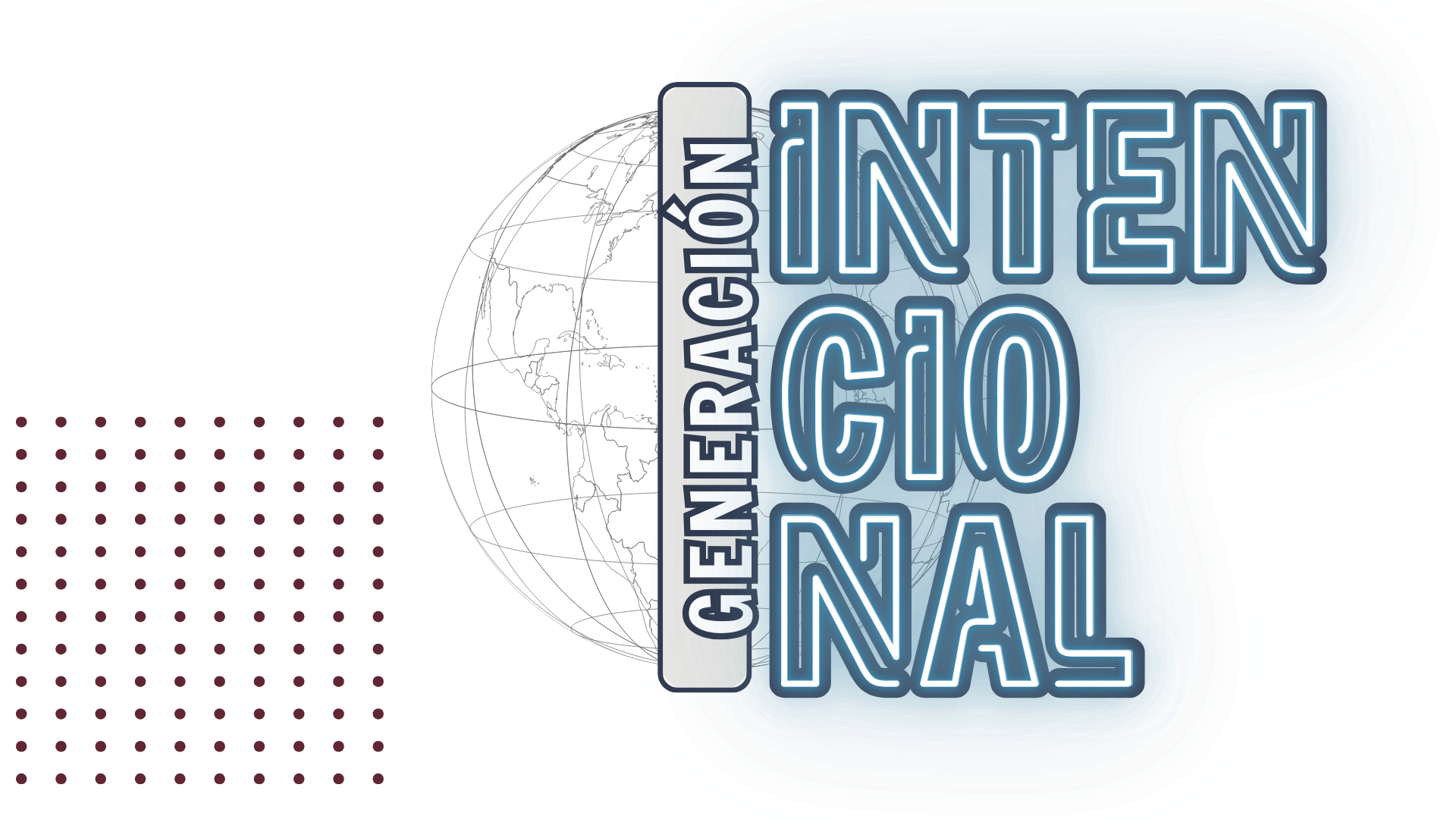 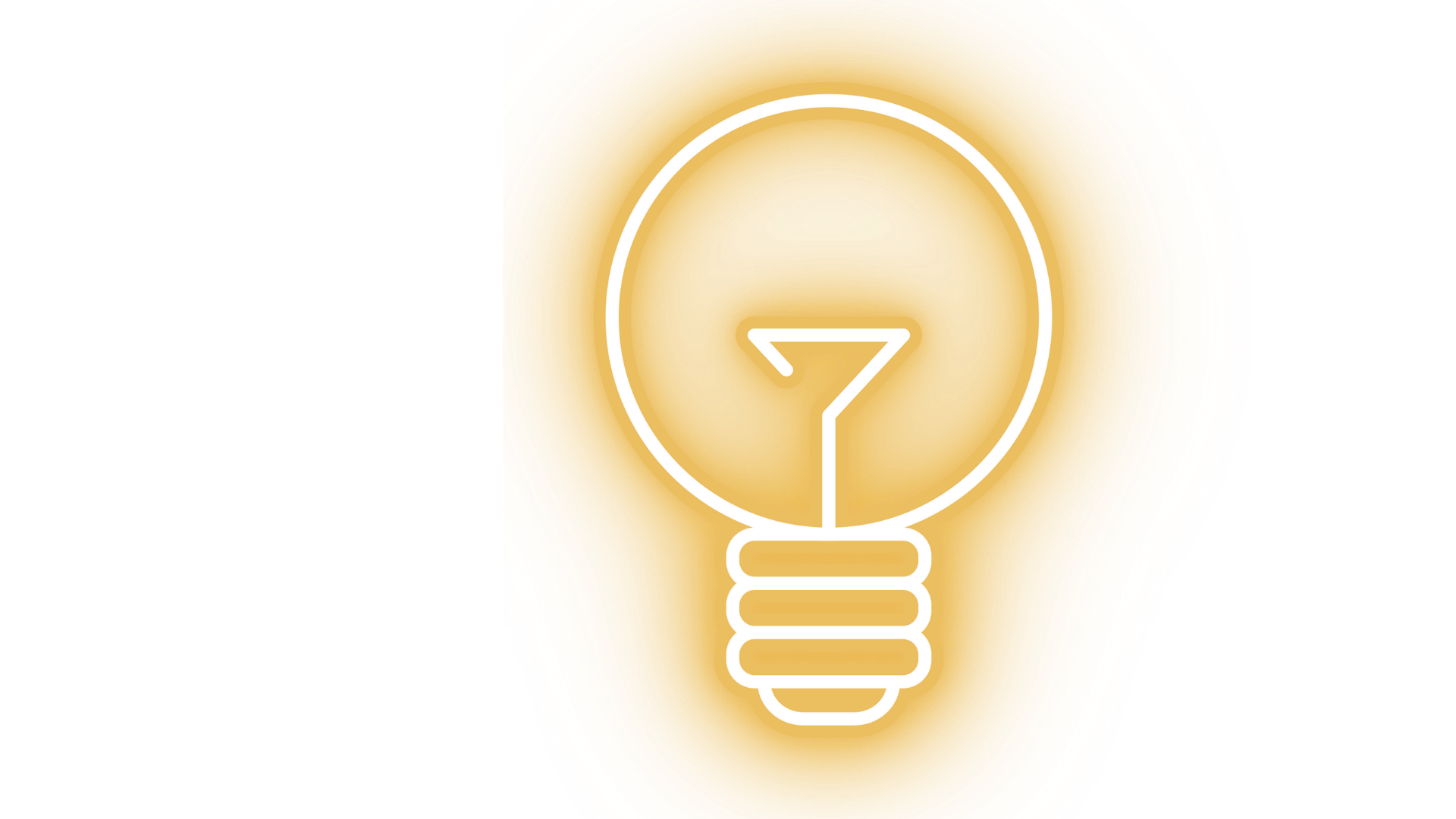 Tres revoluciones en marcha
a. Los radicales islámicos que promueven el terror y la yihad (acción armada)b. Los reformadores islámicos que promueven comprensión y tolerancia religiosa.c. Los renacidos judeo-cristianos que ponen su esperanza en el Mesías
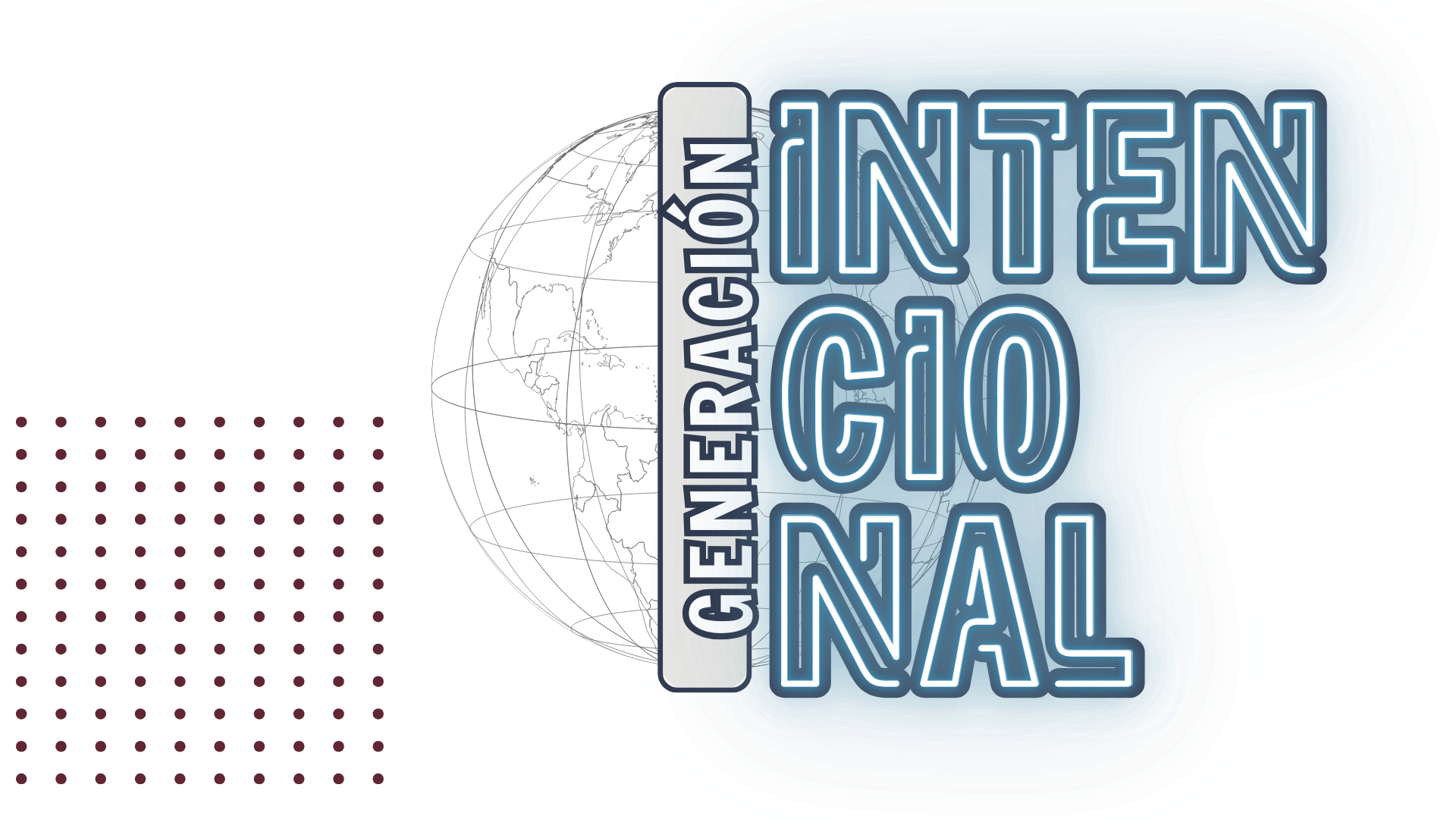 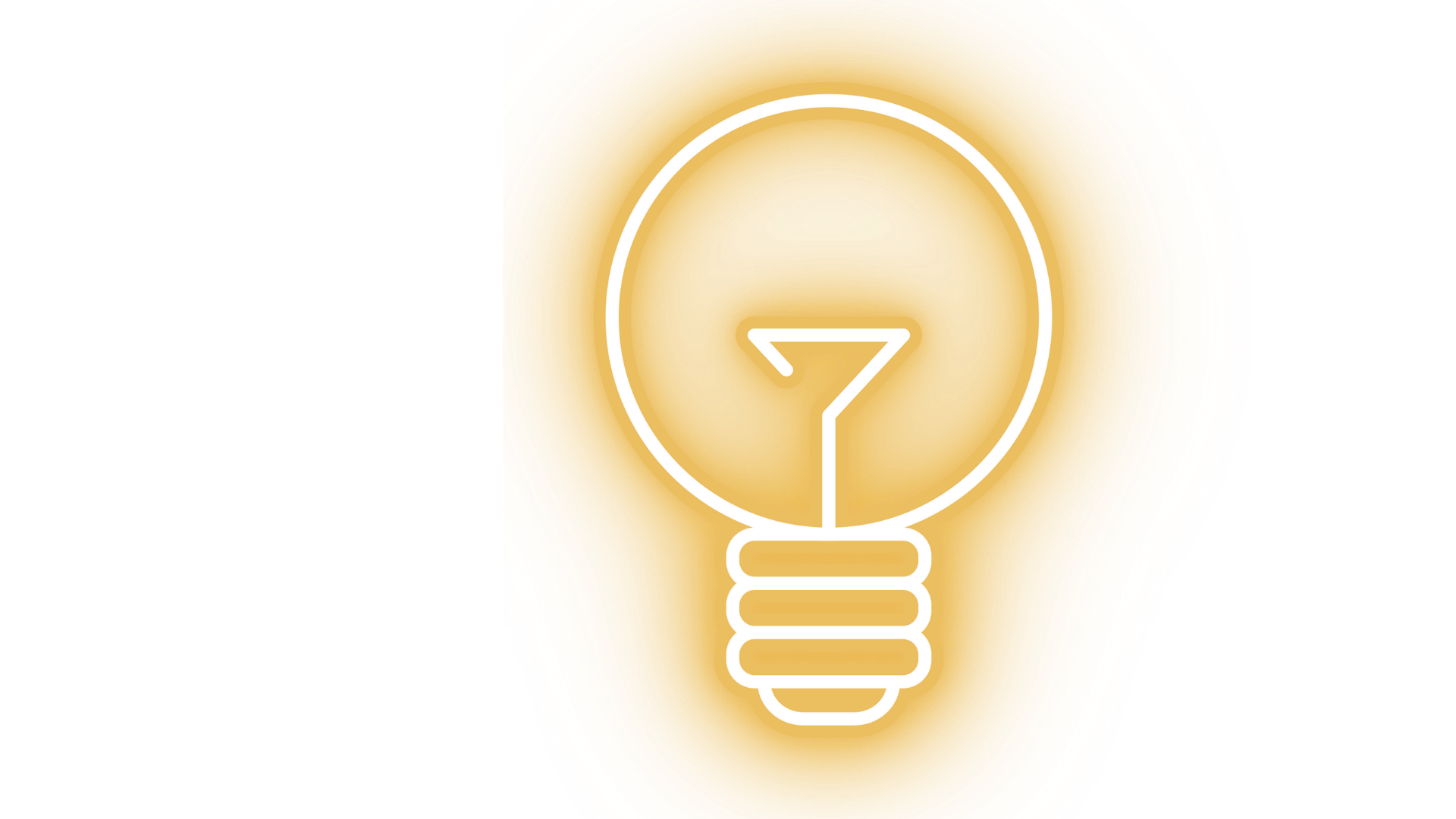 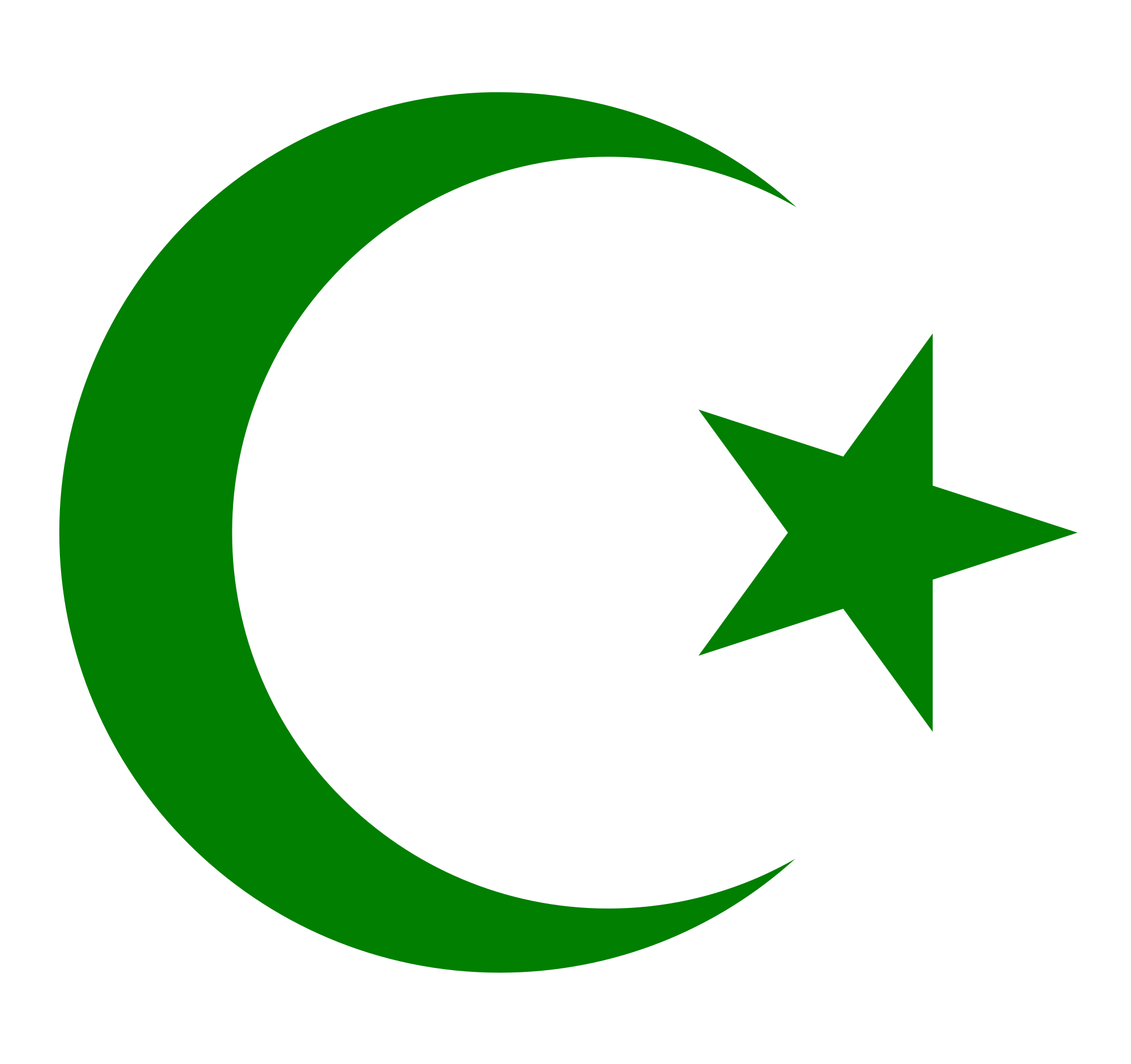 INVASIÓN DEL ISLAM EN OCCIDENTE
El islam piensa que Alá está de su lado, que el viento sopla a su favor y que el fin de la civilización judeocristiana, como la conocemos, está cerca.
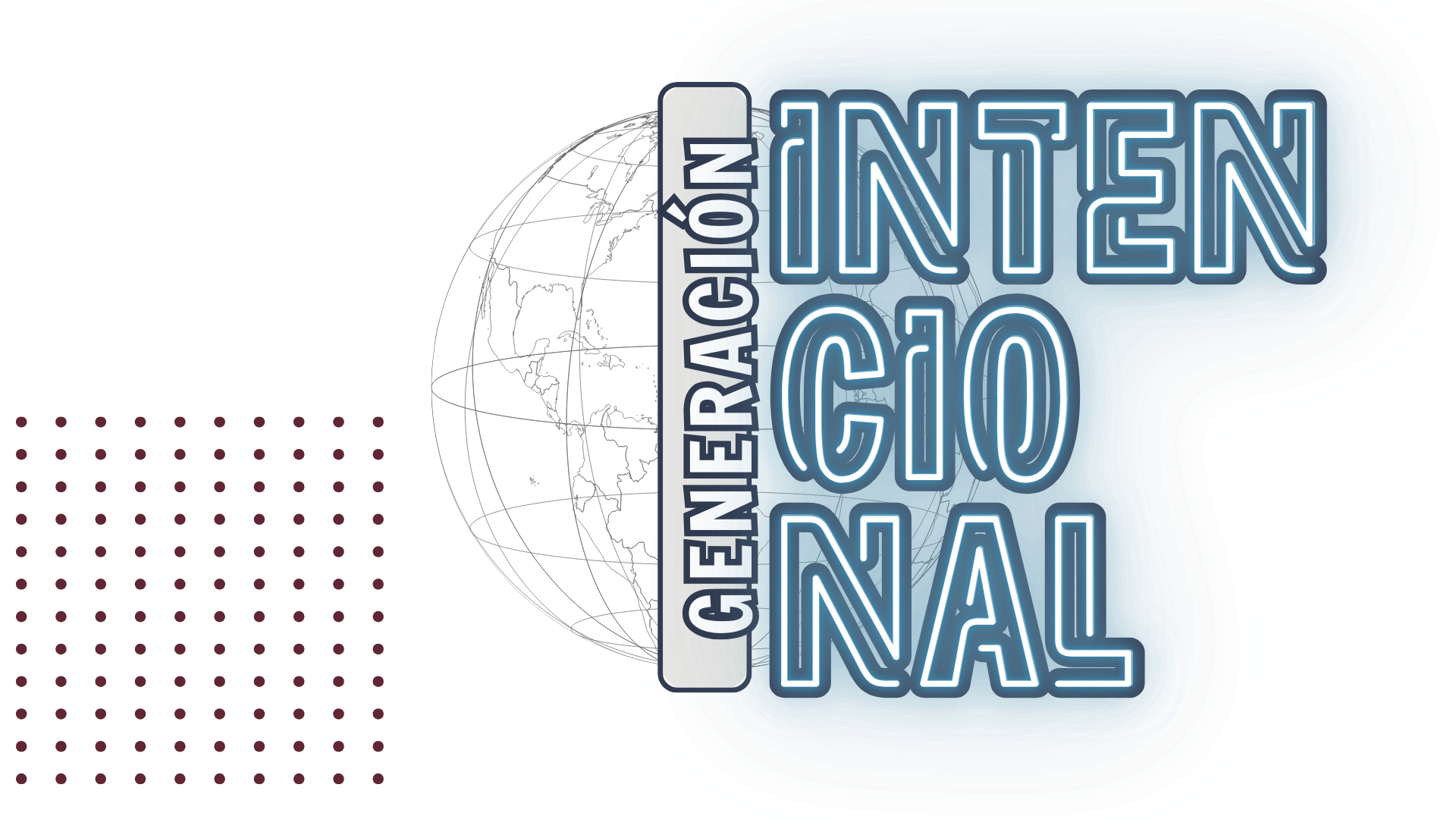 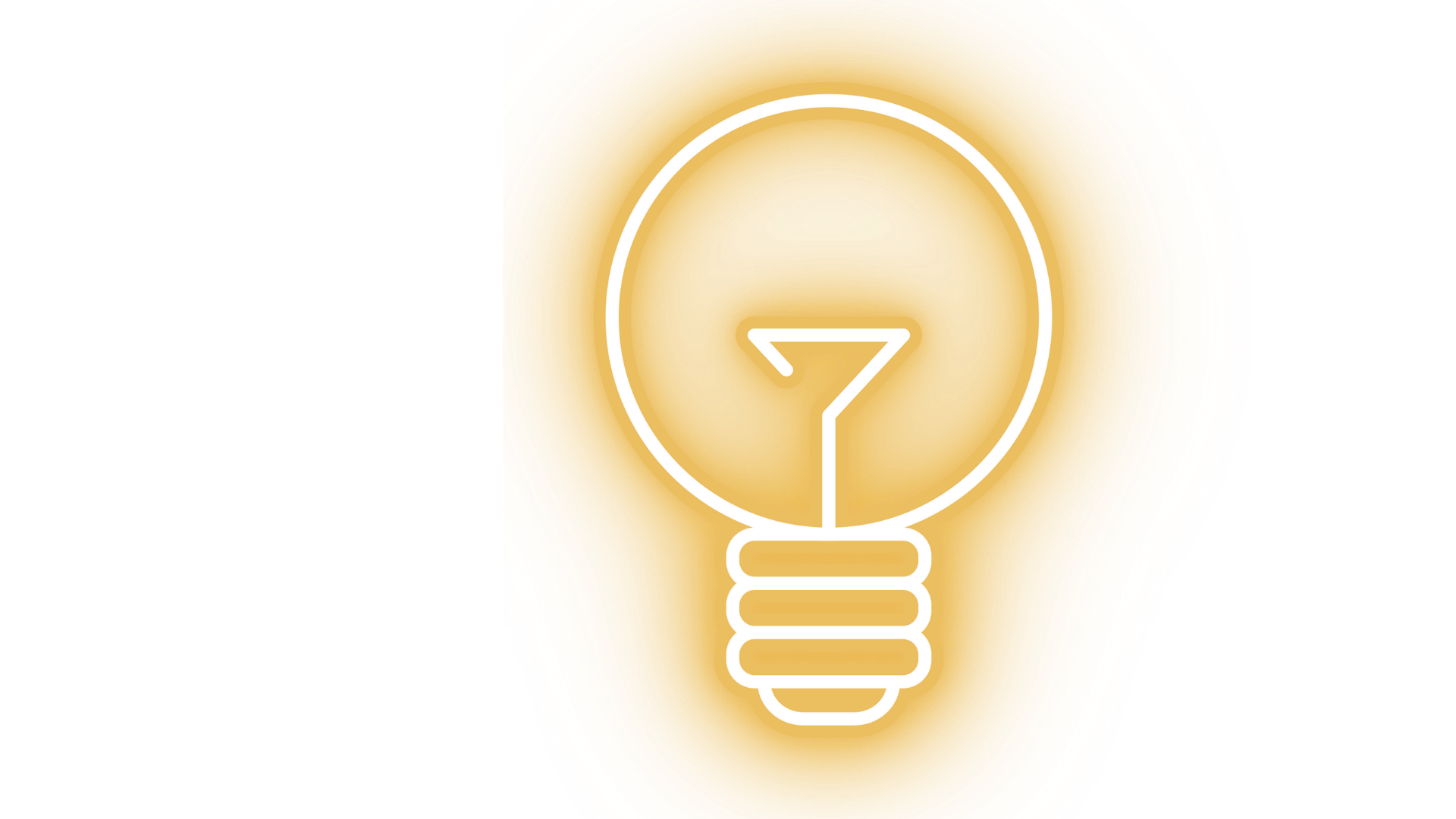 Podemos definir en el mundo musulmán tres grupos:
Los resistentes
Los reservados
Las masas
[Speaker Notes: a. Los resistentes a quienes solo les interesa mantener el estado social y régimen de su país sin demasiada importancia a su religión. (Arabia, Siria, Egipto, Libia, Argelia y Túnez)b. Los reservados son aquellos que se inclinan hacia el grupo que les conviene según las circunstancias. (Palestina y Paquistán)c. Las masas de 1300 millones de musulmanes pobres y sufrientes]
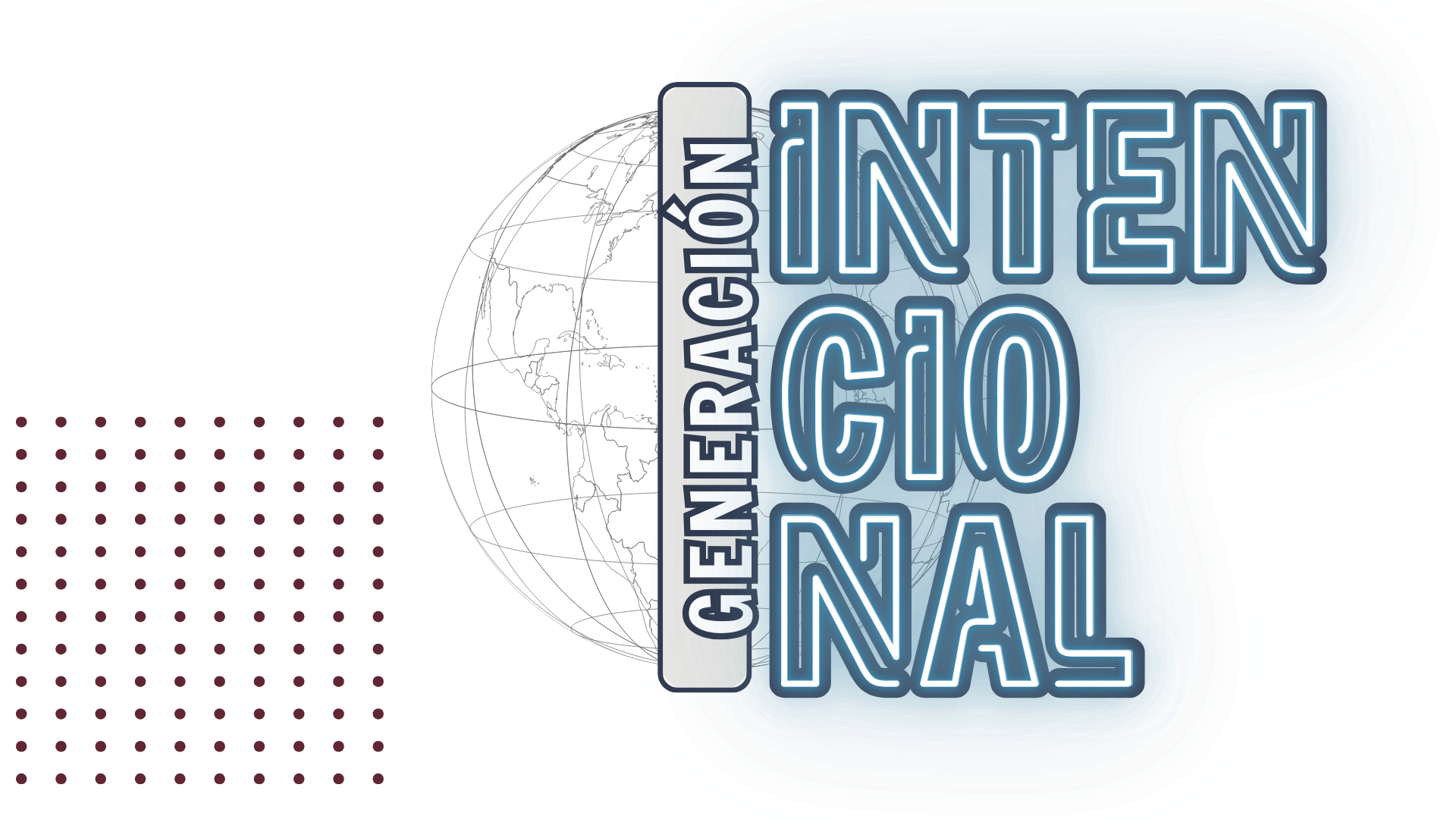 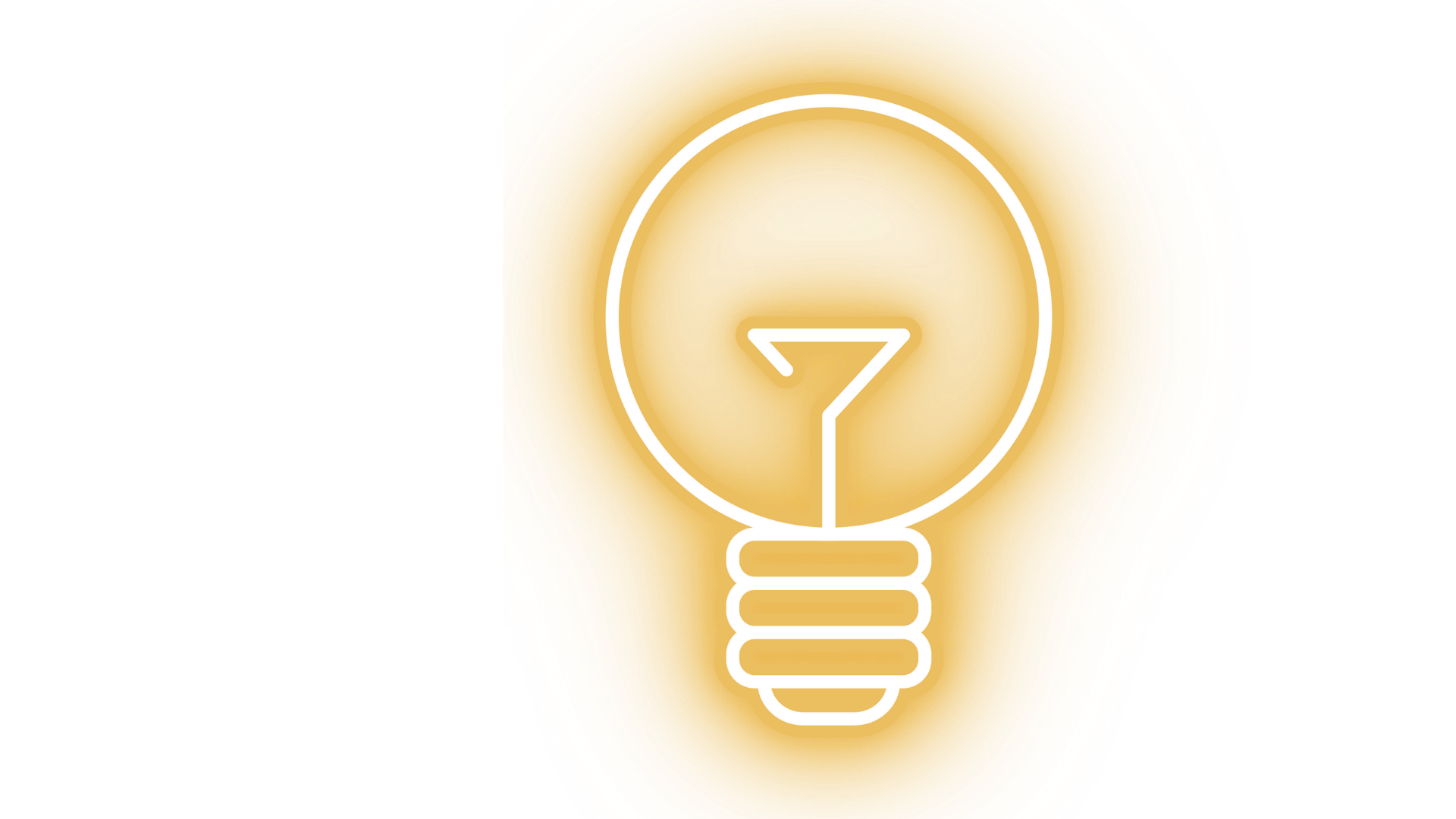 ¿COMO ENFRENTAR ESTOS DESAFIOS TRANSCULTURALES?
Lo más difícil para un misionero transcultural es mantener su identidad, pero contextualizar su mensaje
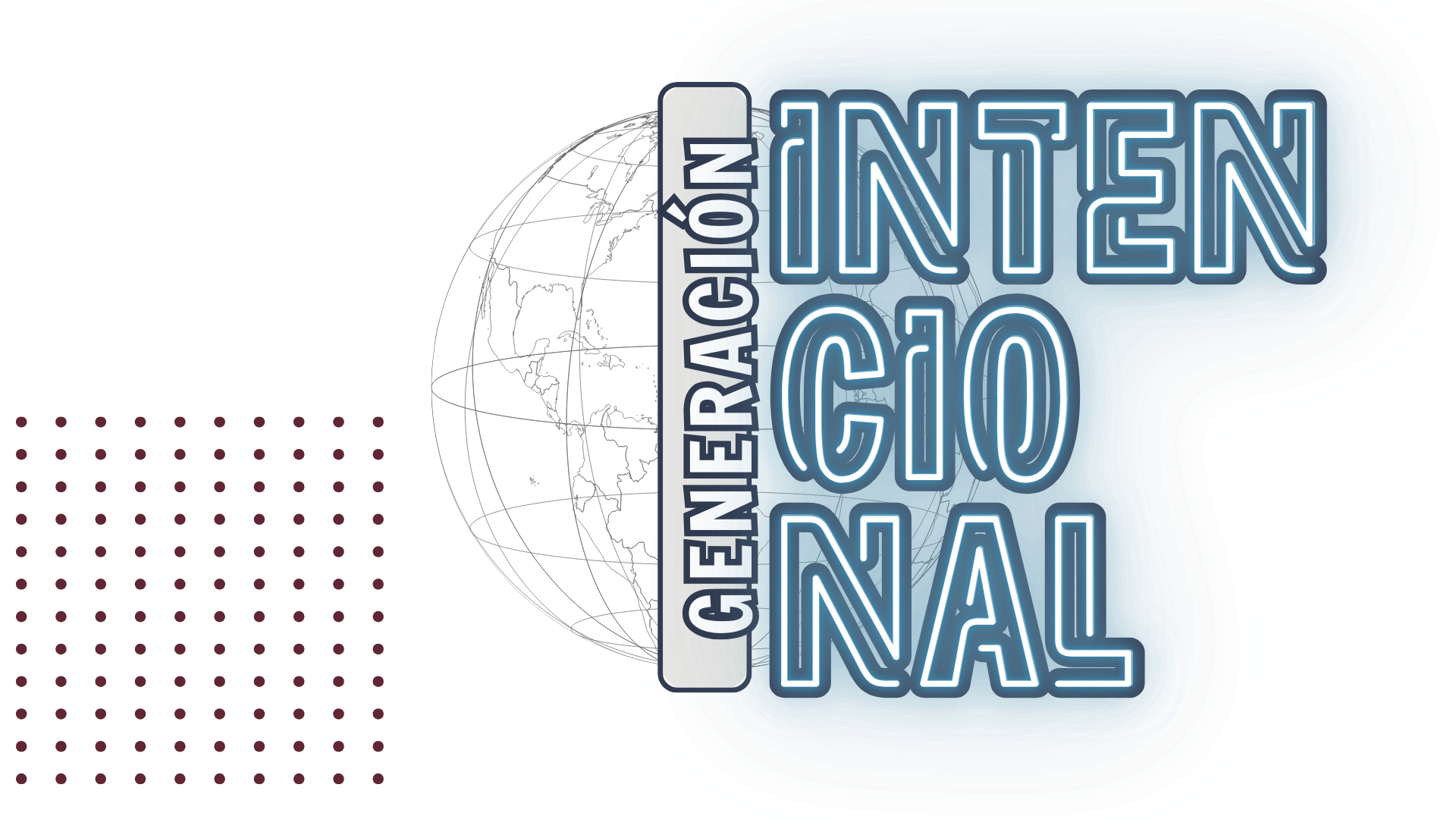 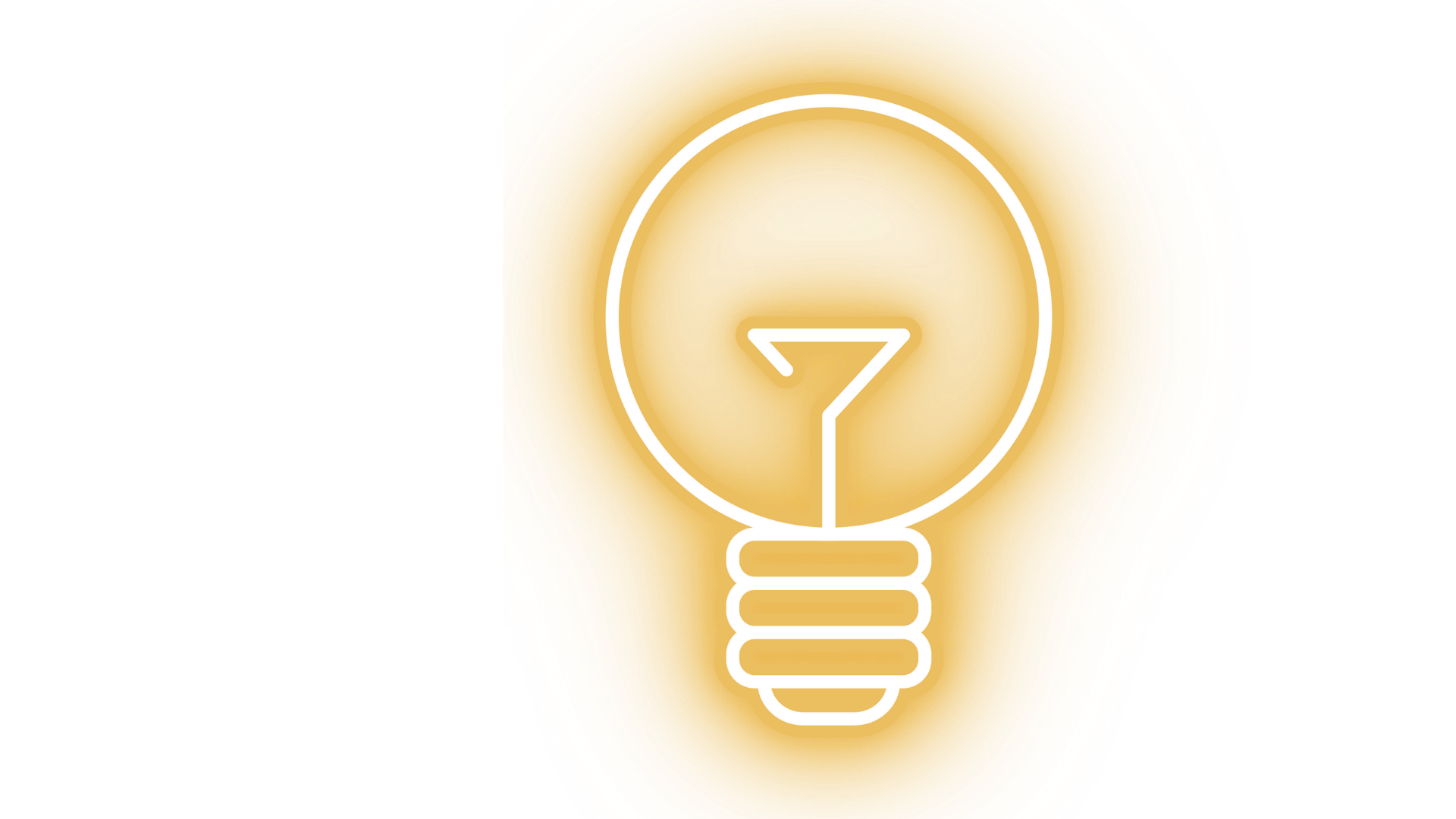 Cinco convicciones esenciales
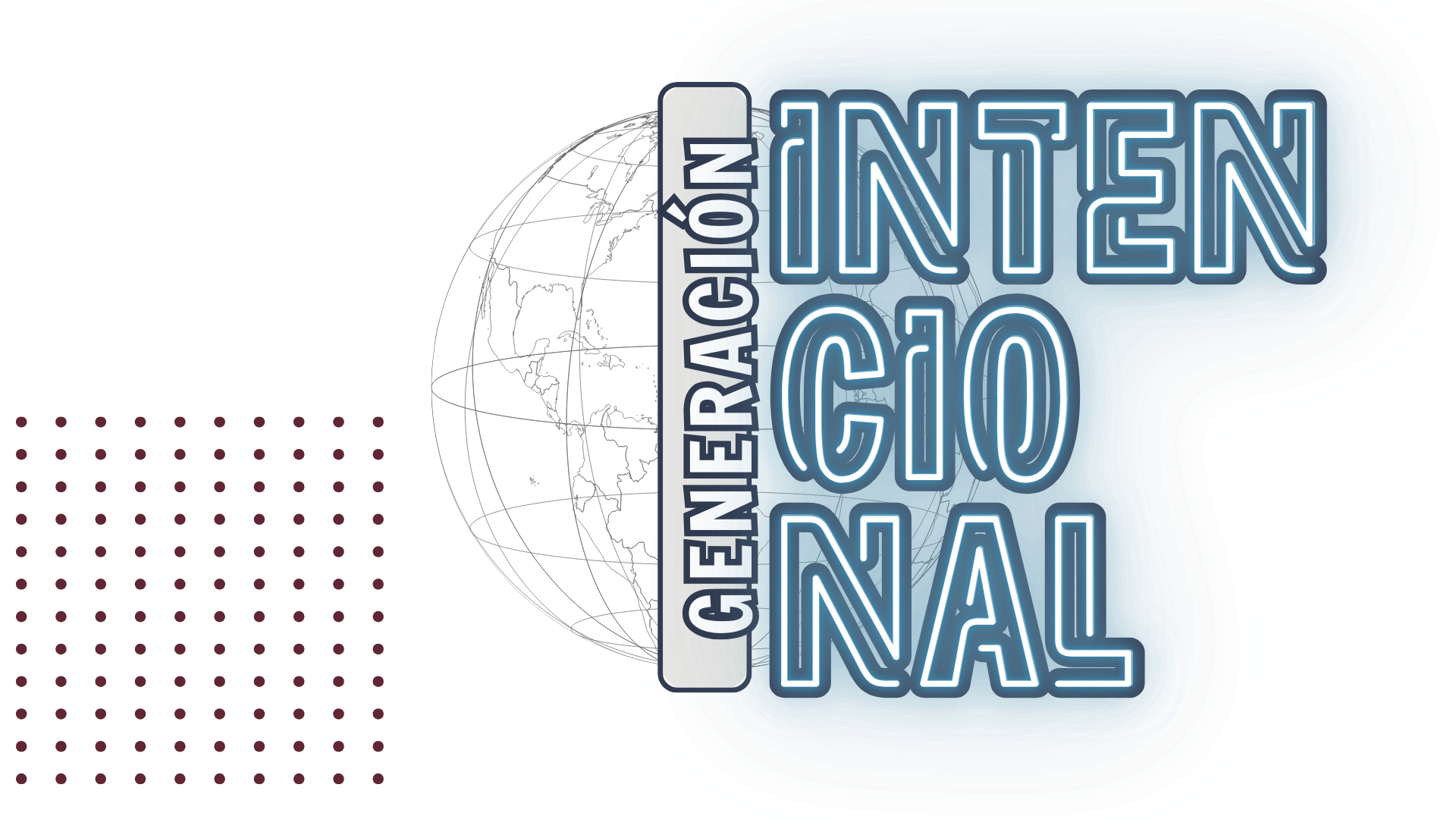 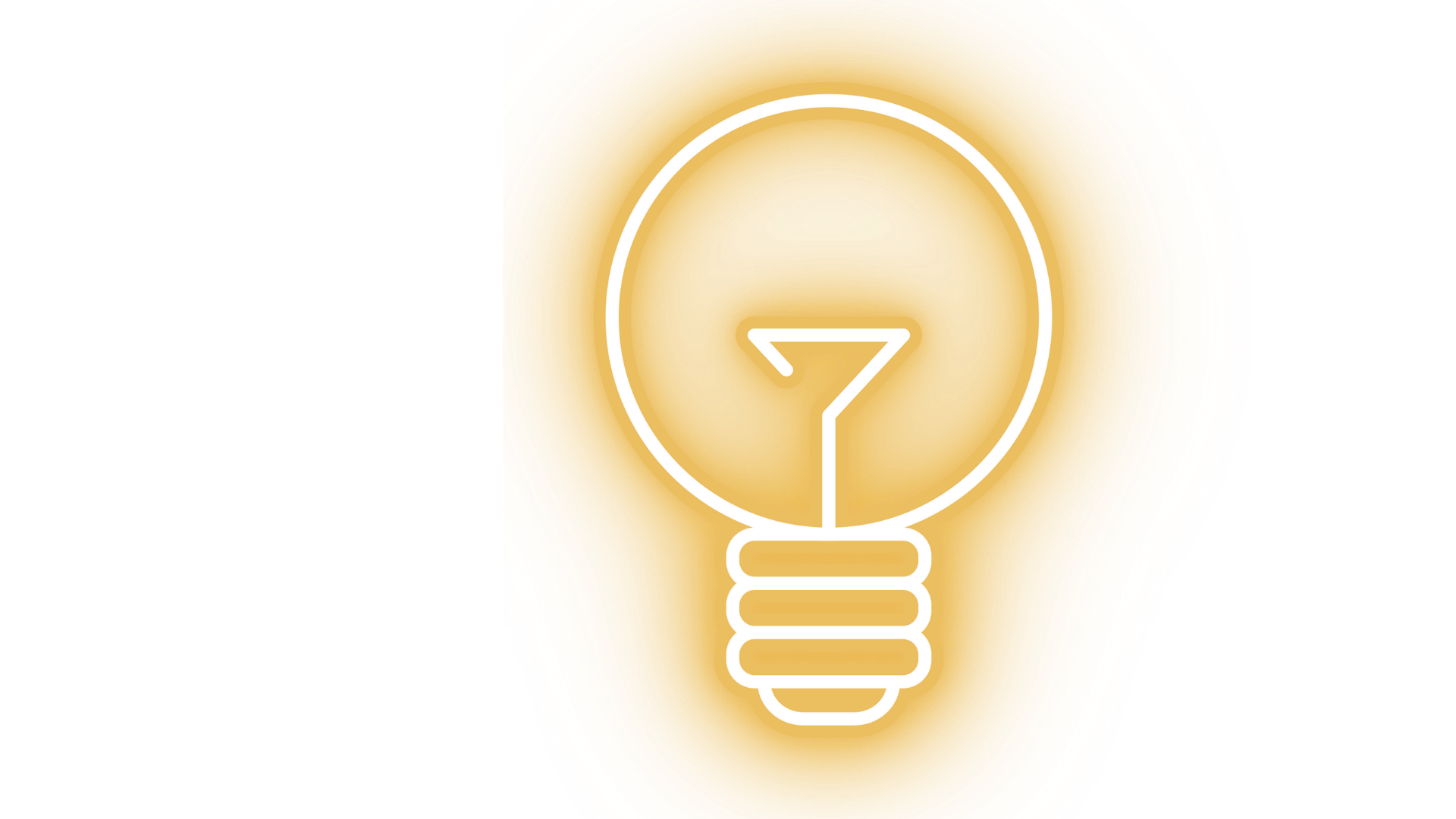 DIOS AMA A TODA LA HUMANIDAD
01
Juan 3:16 (al mundo incluye toda raza, cultura color o lengua; no hay ninguna superior a otra)
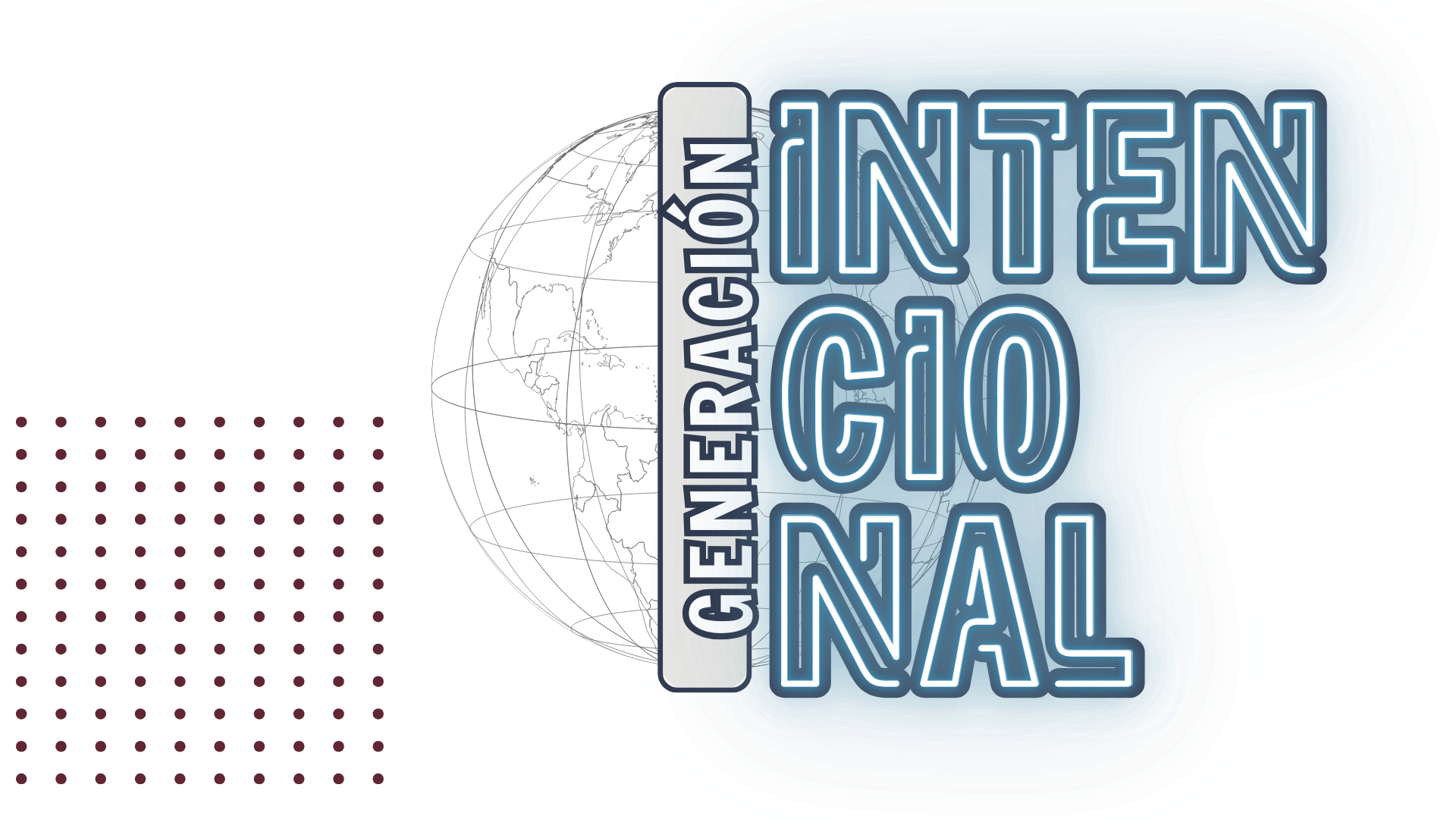 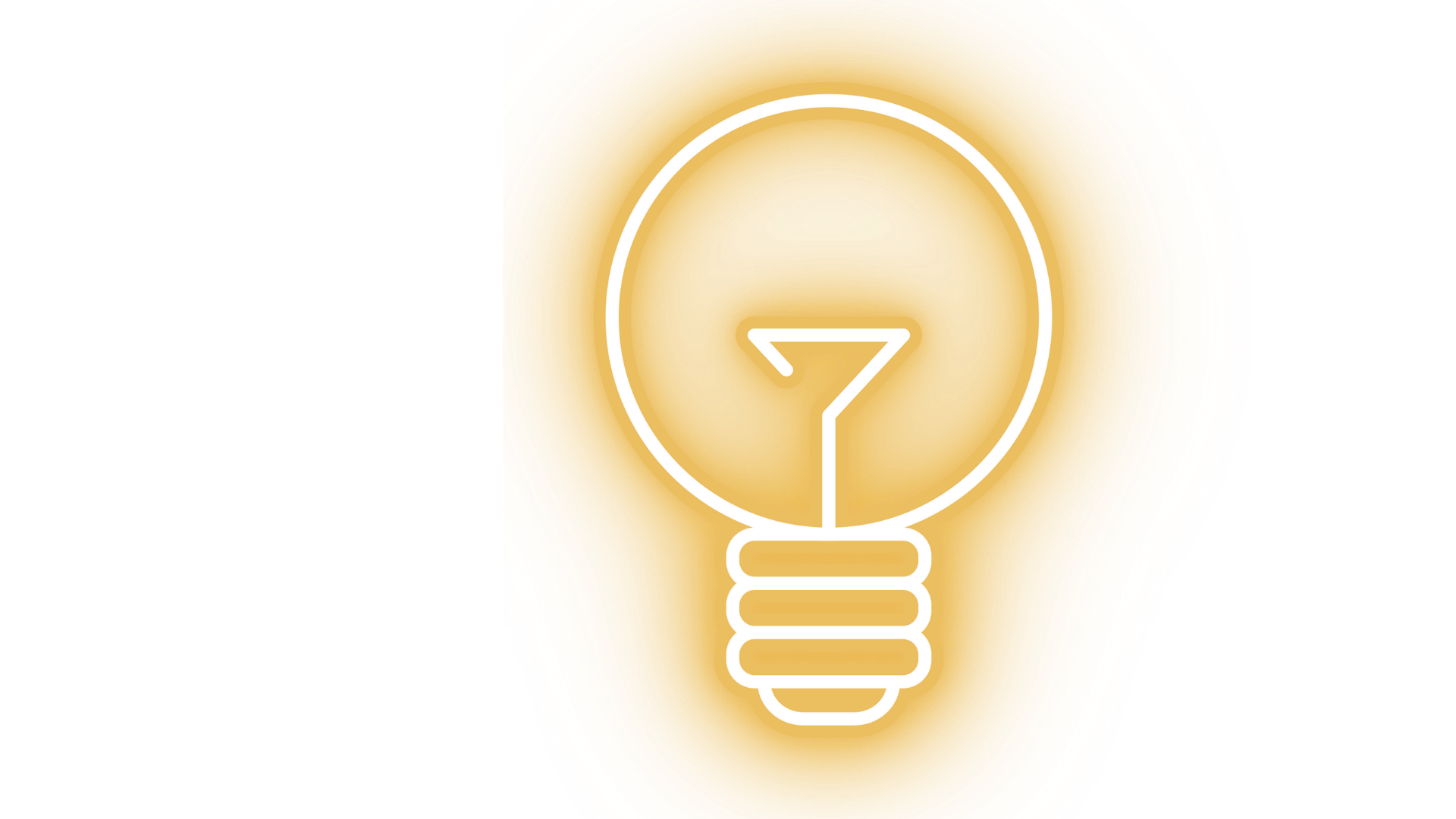 TODA LA HUMANIDAD ES PECADORA Y ESTÁ SEPARADA DE DIOS
02
(Aunque no somos terroristas, si tenemos otros pecados) Romanos 3:23, Salmo 14:2,3
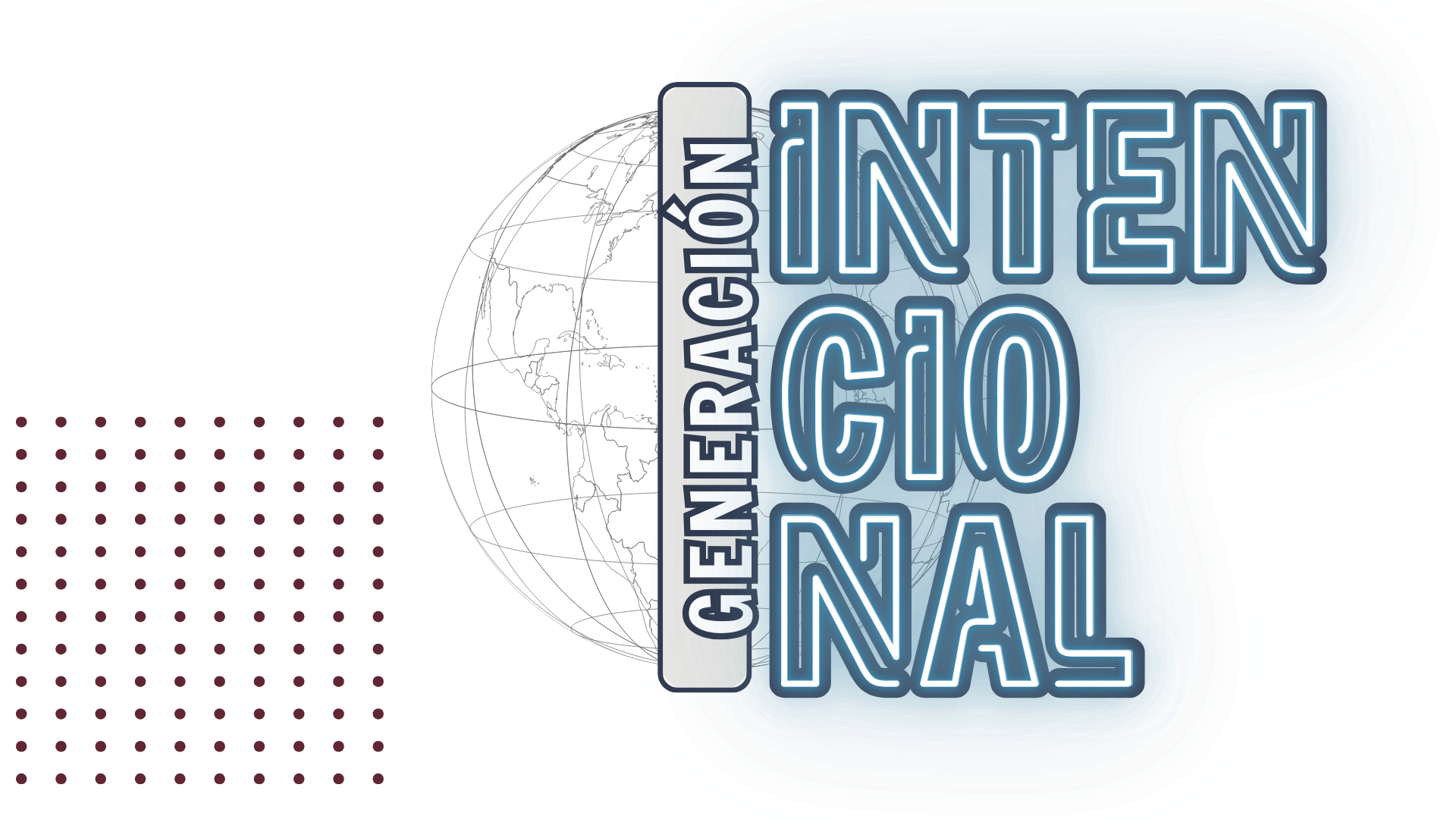 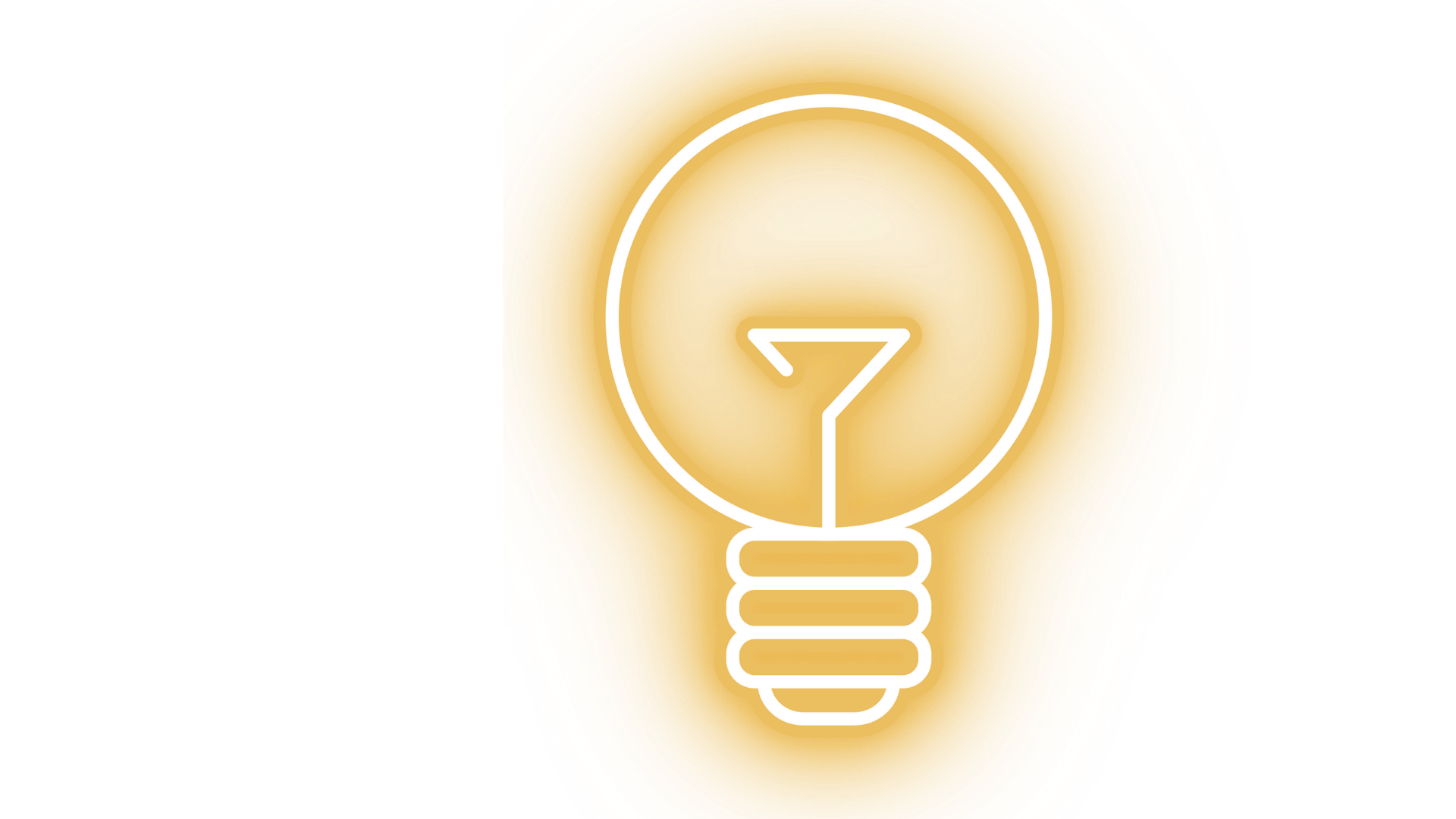 JESUCRISTO ES LA ÚNICA ESPERANZA DE SALVACIÓN PARA LA HUMANIDAD
03
(No es la cultura occidental o la oriental, no es la arepa, ni el sancocho) Romanos 5:8
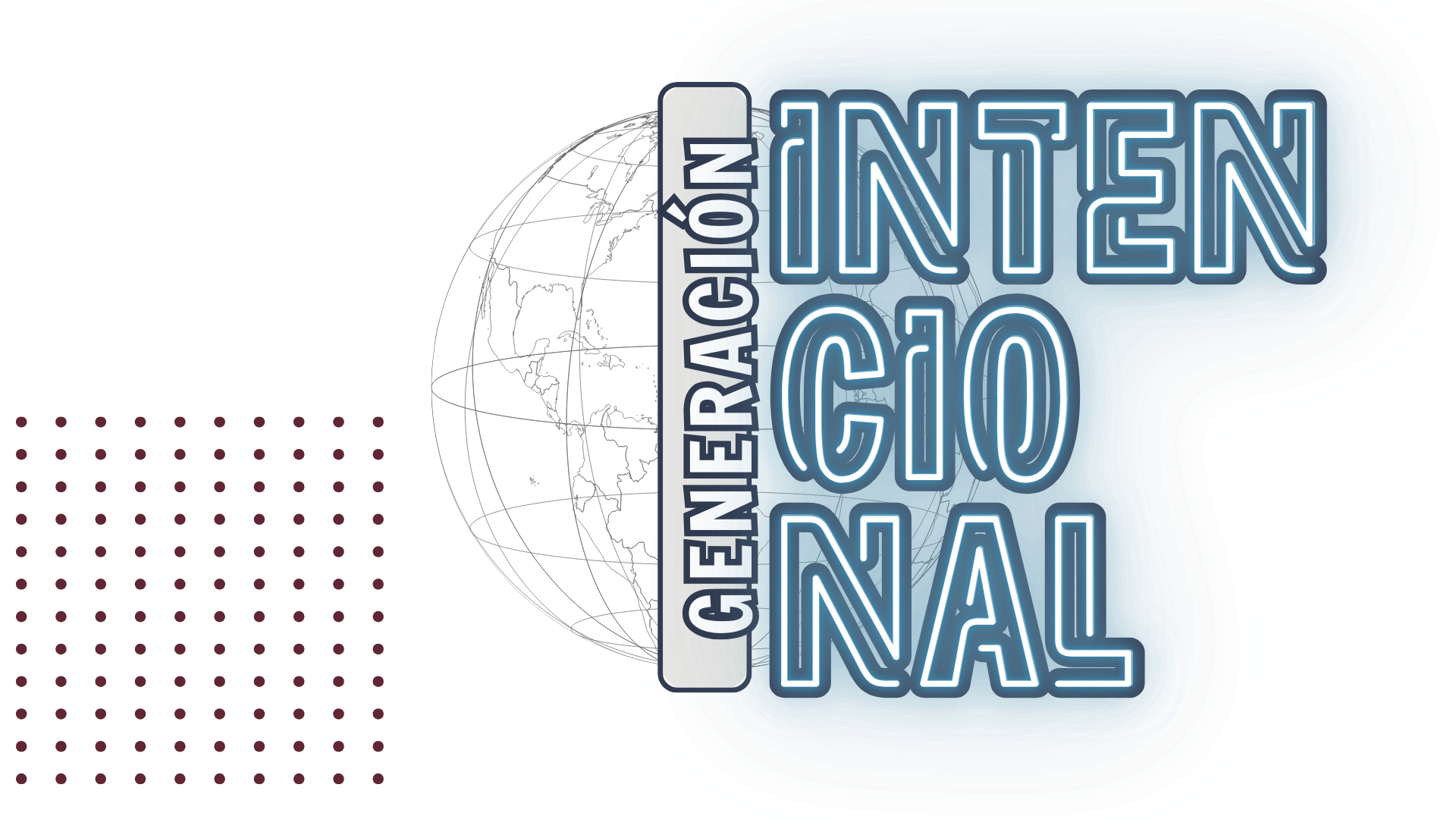 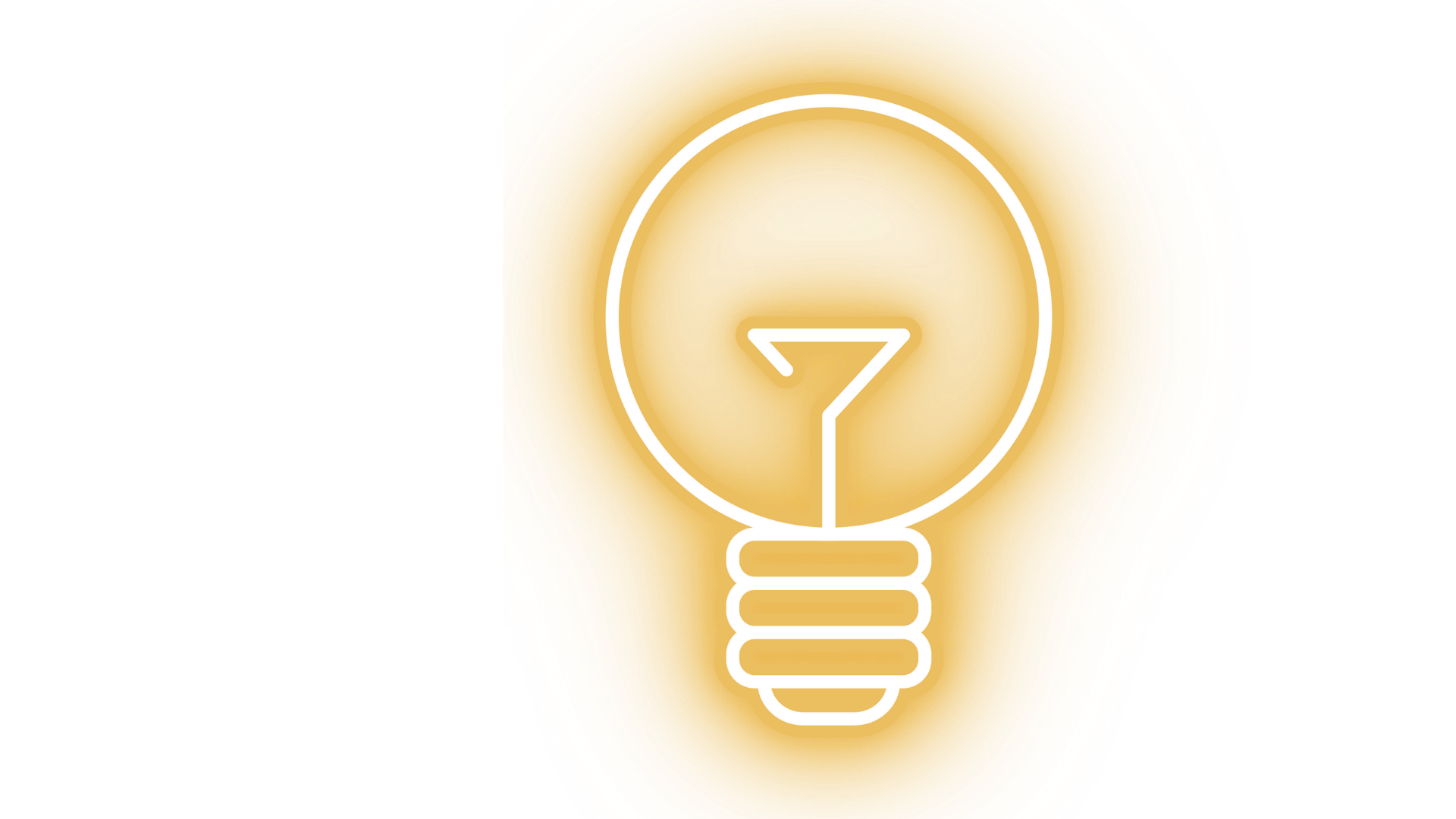 CADA PERSONA DEBE TOMAR UNA DECISION INDIVIDUAL DE SEGUIR A CRISTO COMO SALVADOR Y SEÑOR
04
(No es adoptar mi religión para ser salvo) Juan 1:12; Romanos 10:9,10
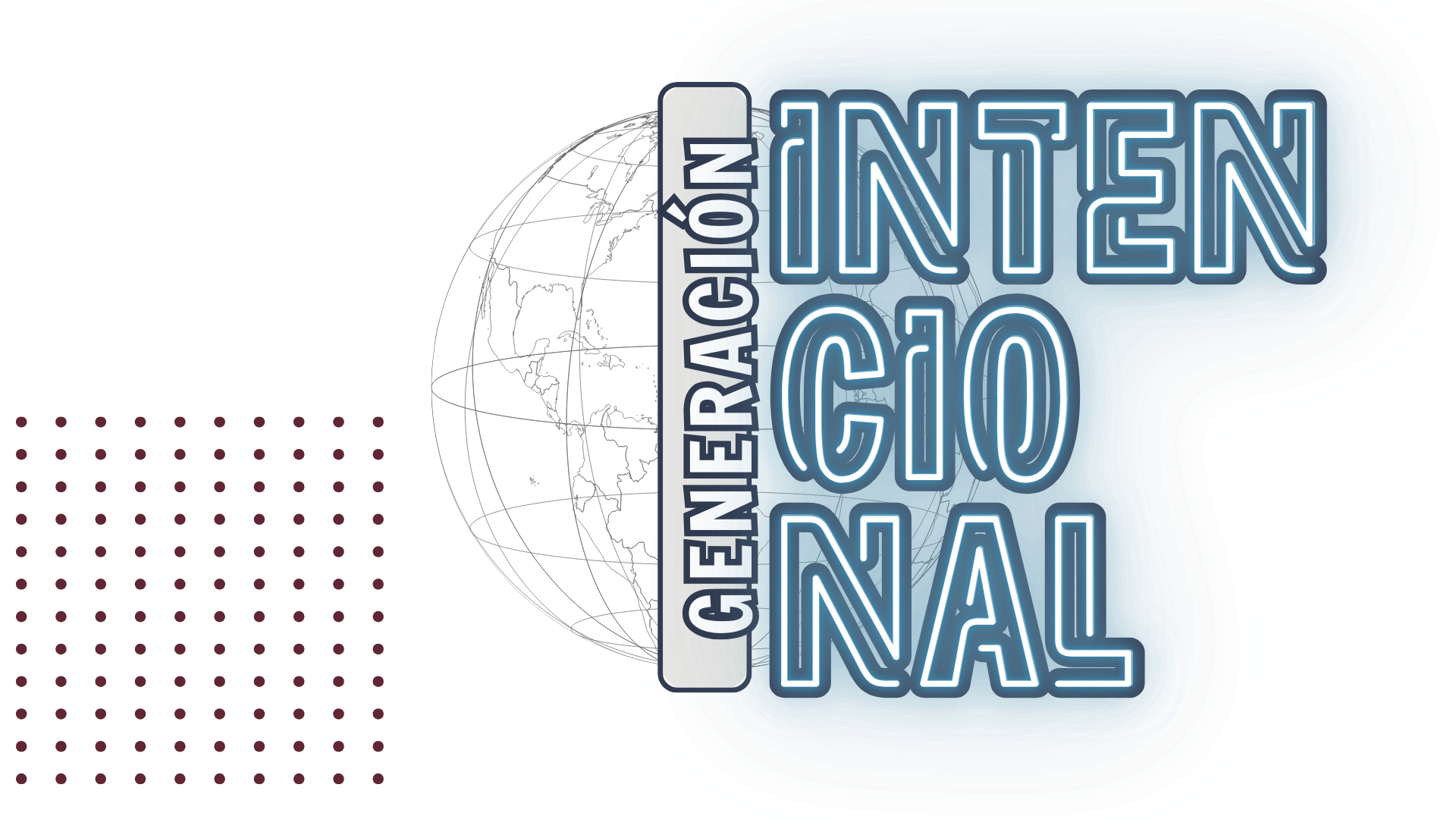 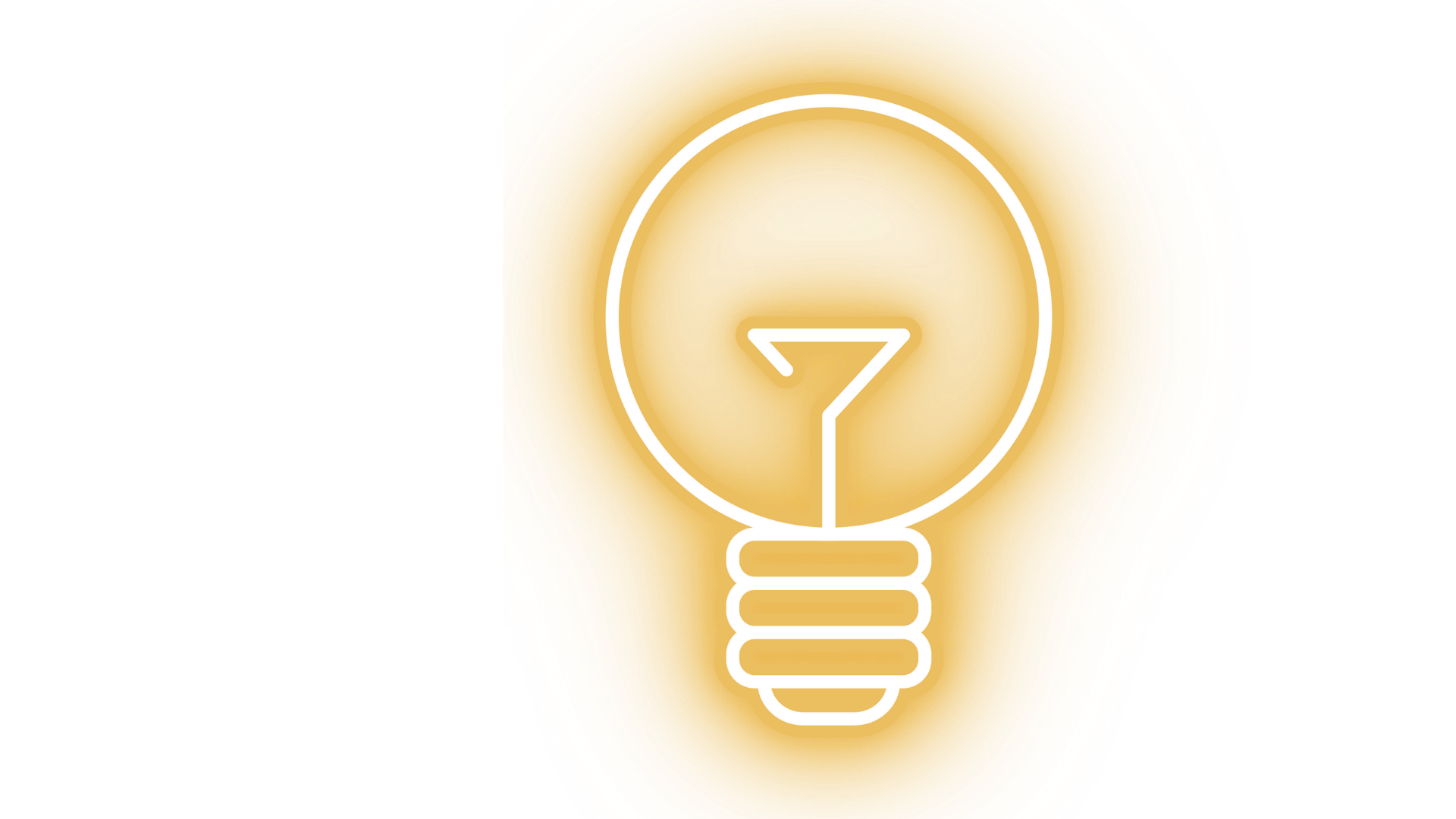 SE NOS DEMANDA AMAR AL PRÓJIMO Y HACER DISCIPULOS DE TODAS LAS NACIONES
05
(En ciertas regiones hay que empezar sirviendo aun a aquellos que no quieren ser salvos) Mateo 19:19; Mateo5:43,44
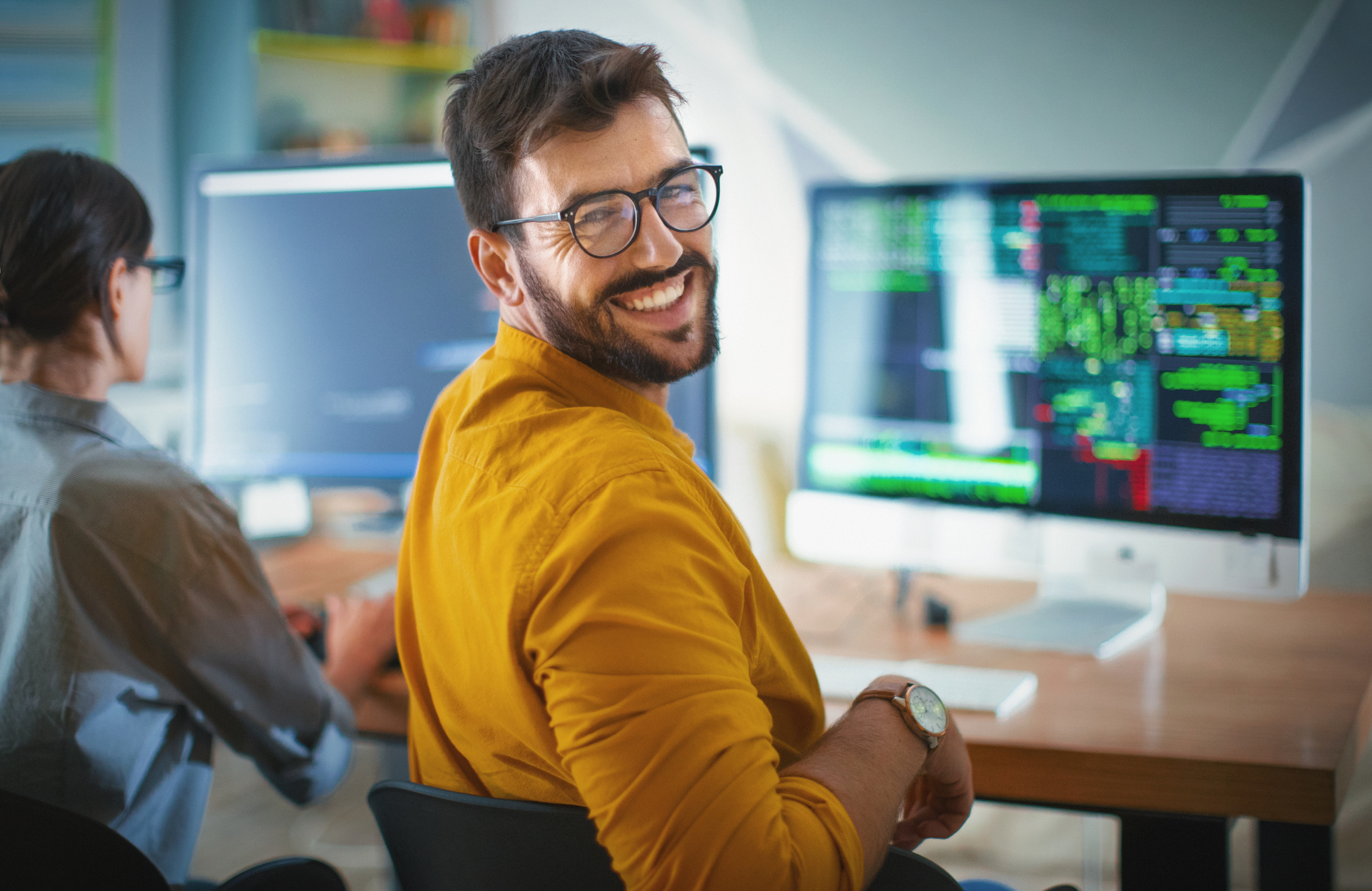 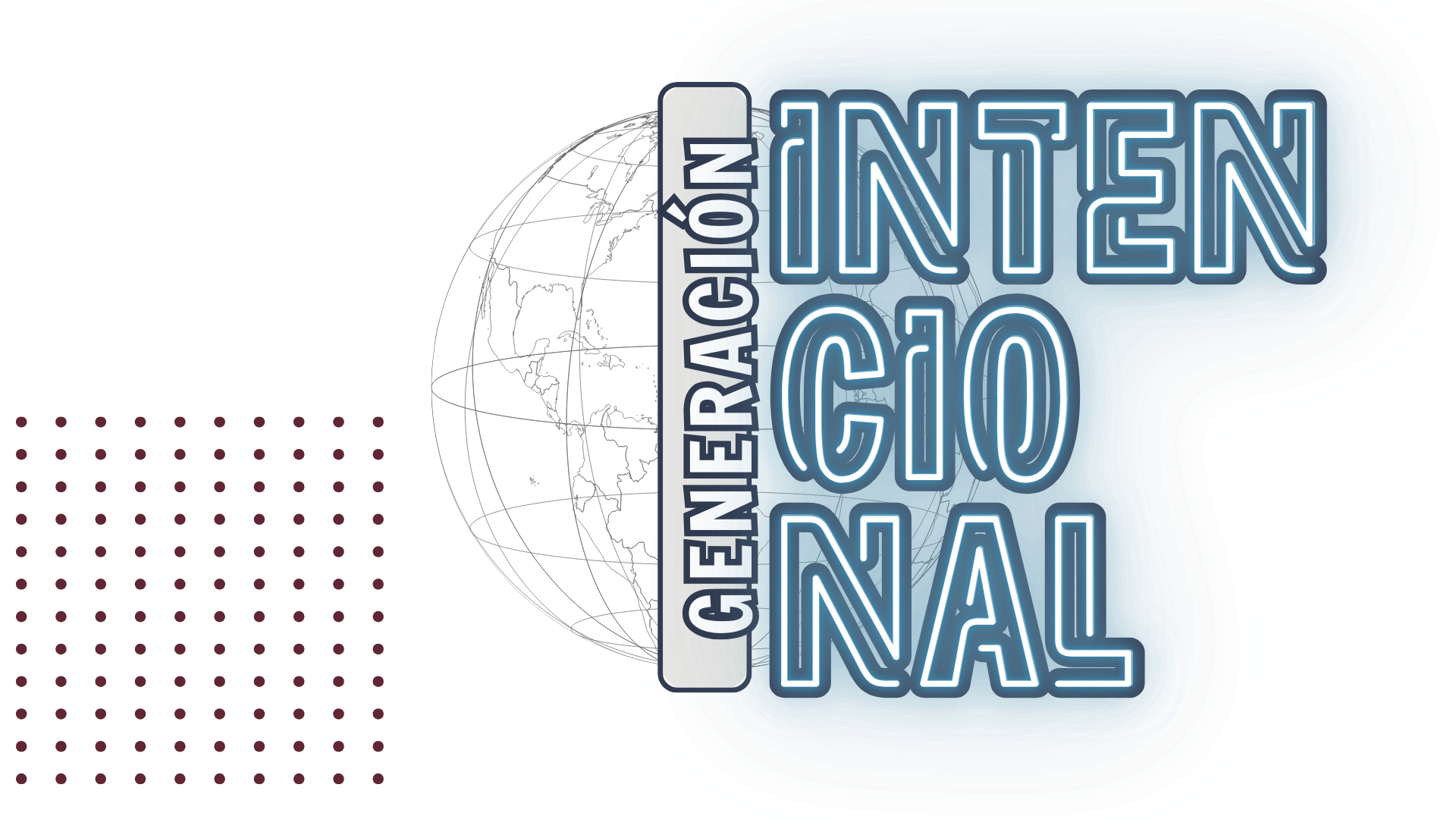 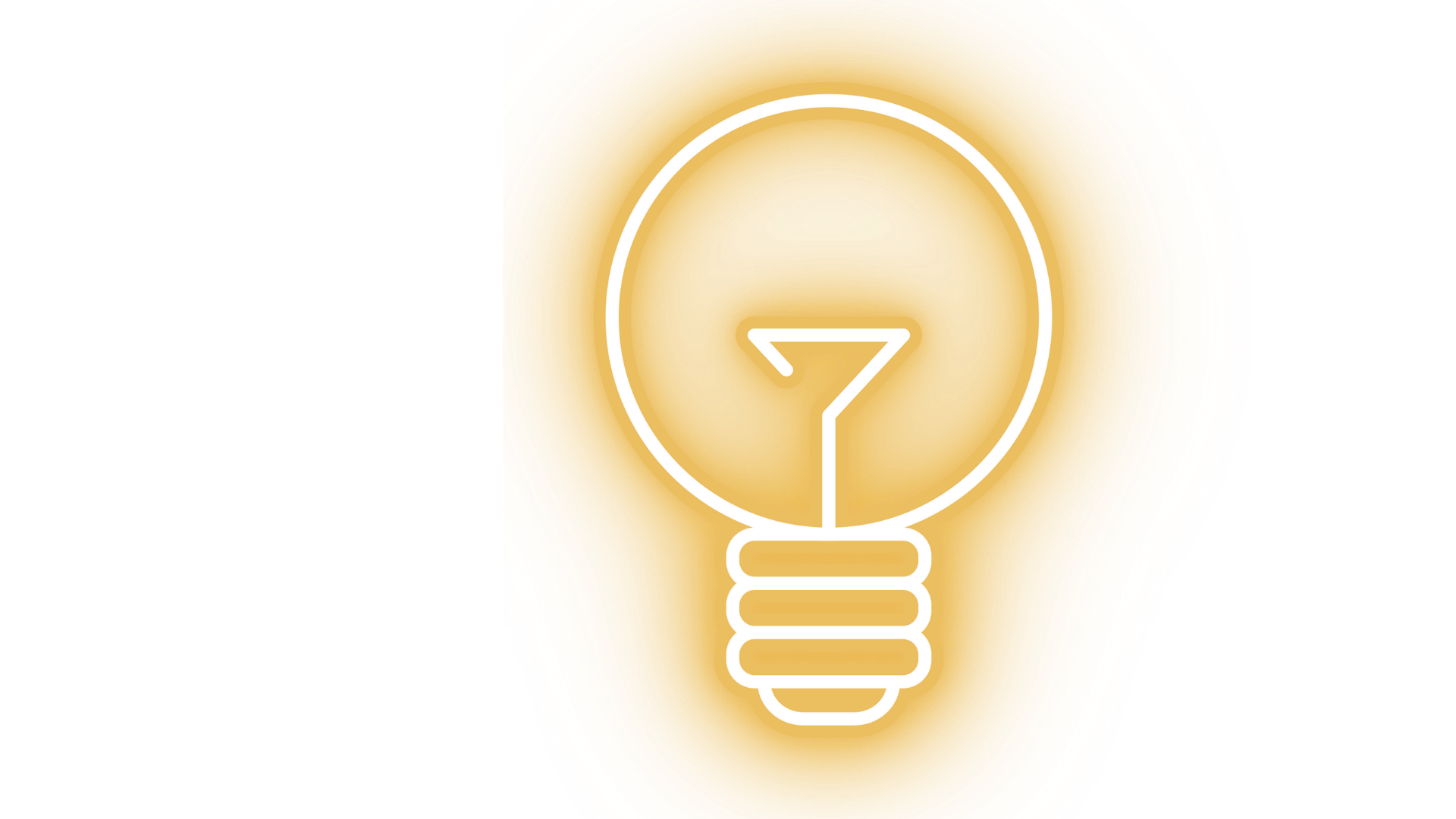 APLICACIÓN
Comencemos como lo hizo el Señor:Mateo 4:14-22. El mensaje es el mismo: el evangelio. La misión es la misma: hacer discípulos en todas las naciones (Mateo 28:18-20; Hechos 1:8)
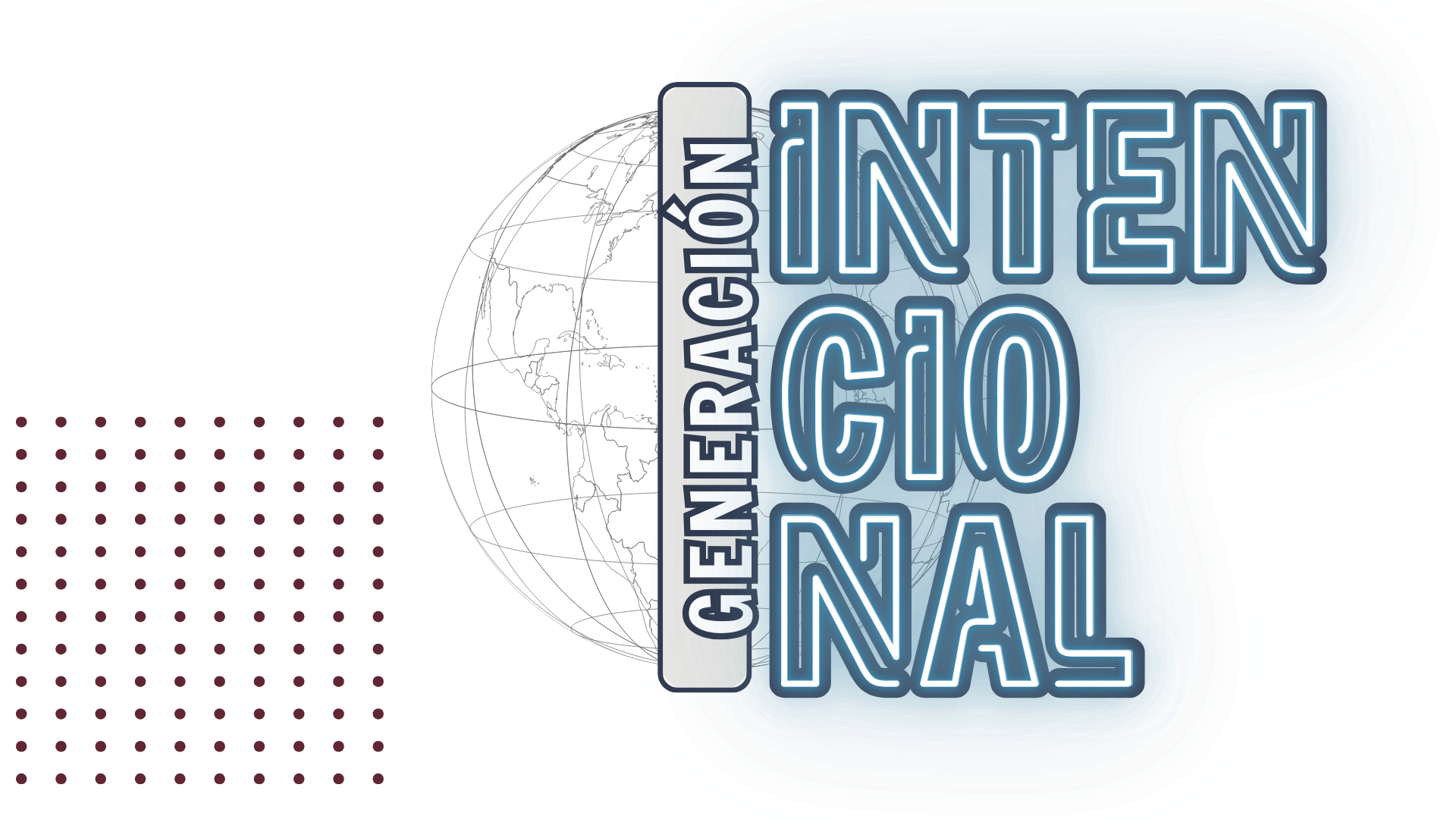 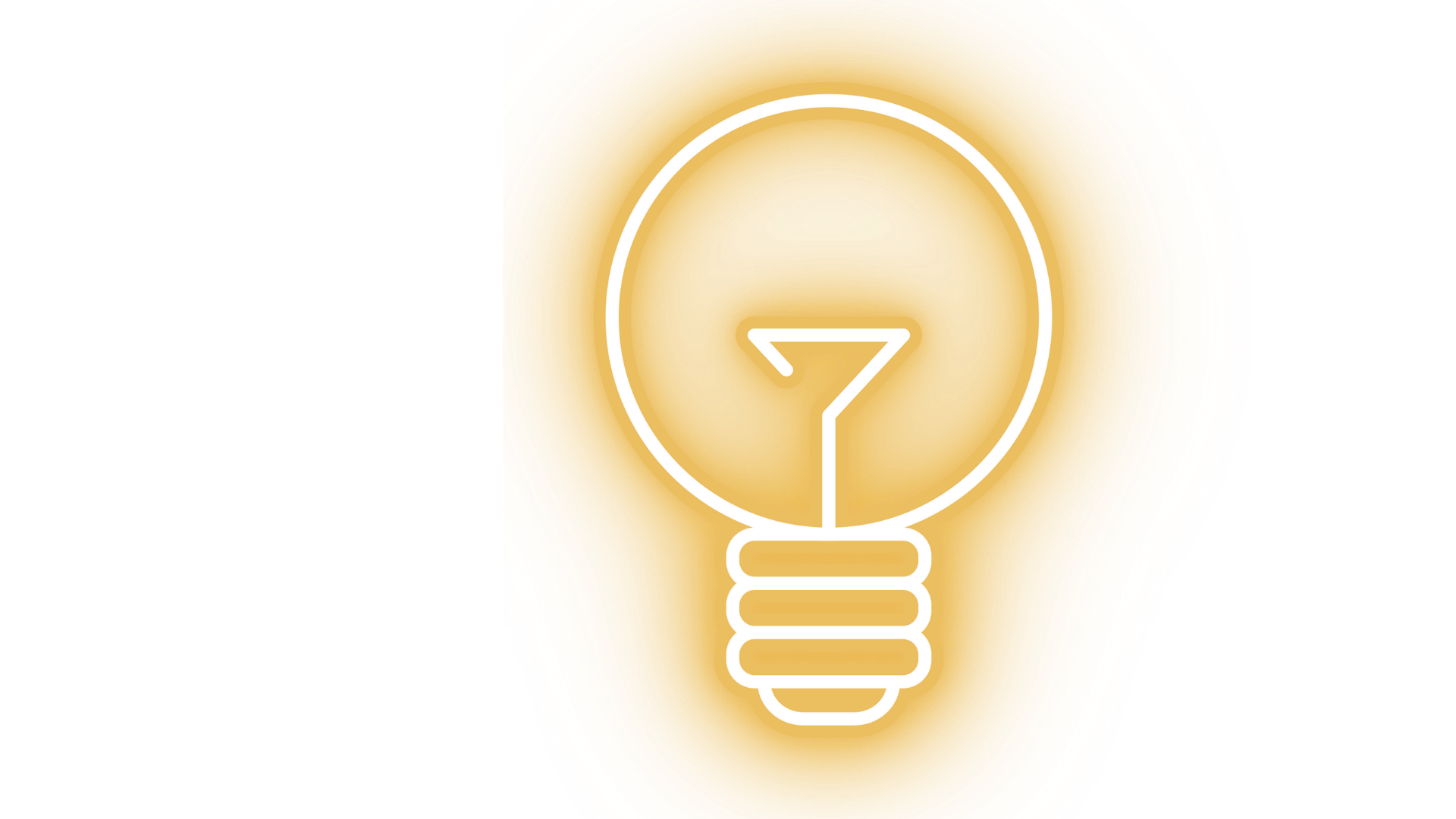 Taller:
INSTRUCCIONES: 
Elijan una de las cuatro parábolas, lean el pasaje bíblico, compartan sobre lo que enseña y escriban tres ideas principales. Al final, escriban tres conclusiones.
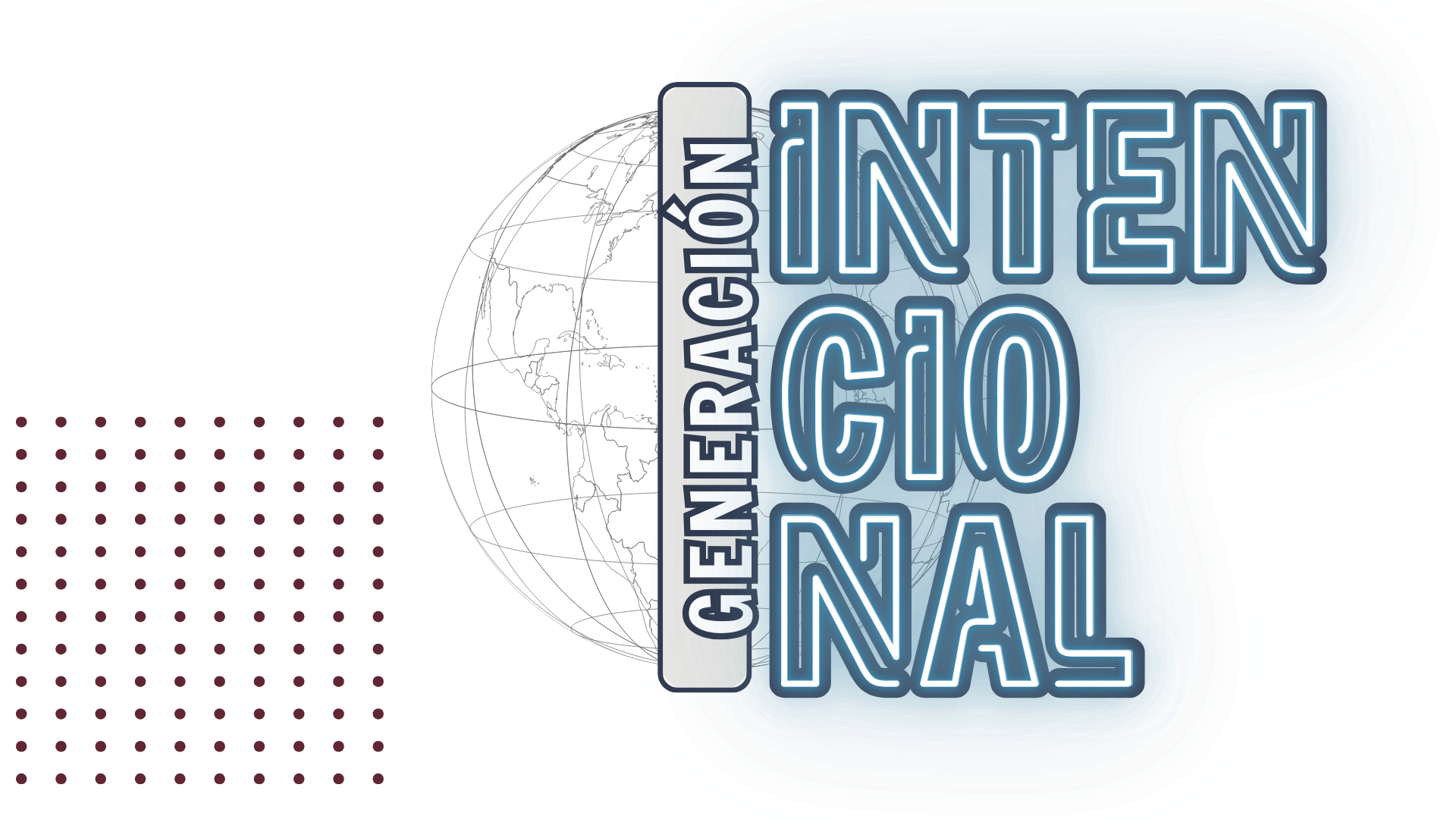 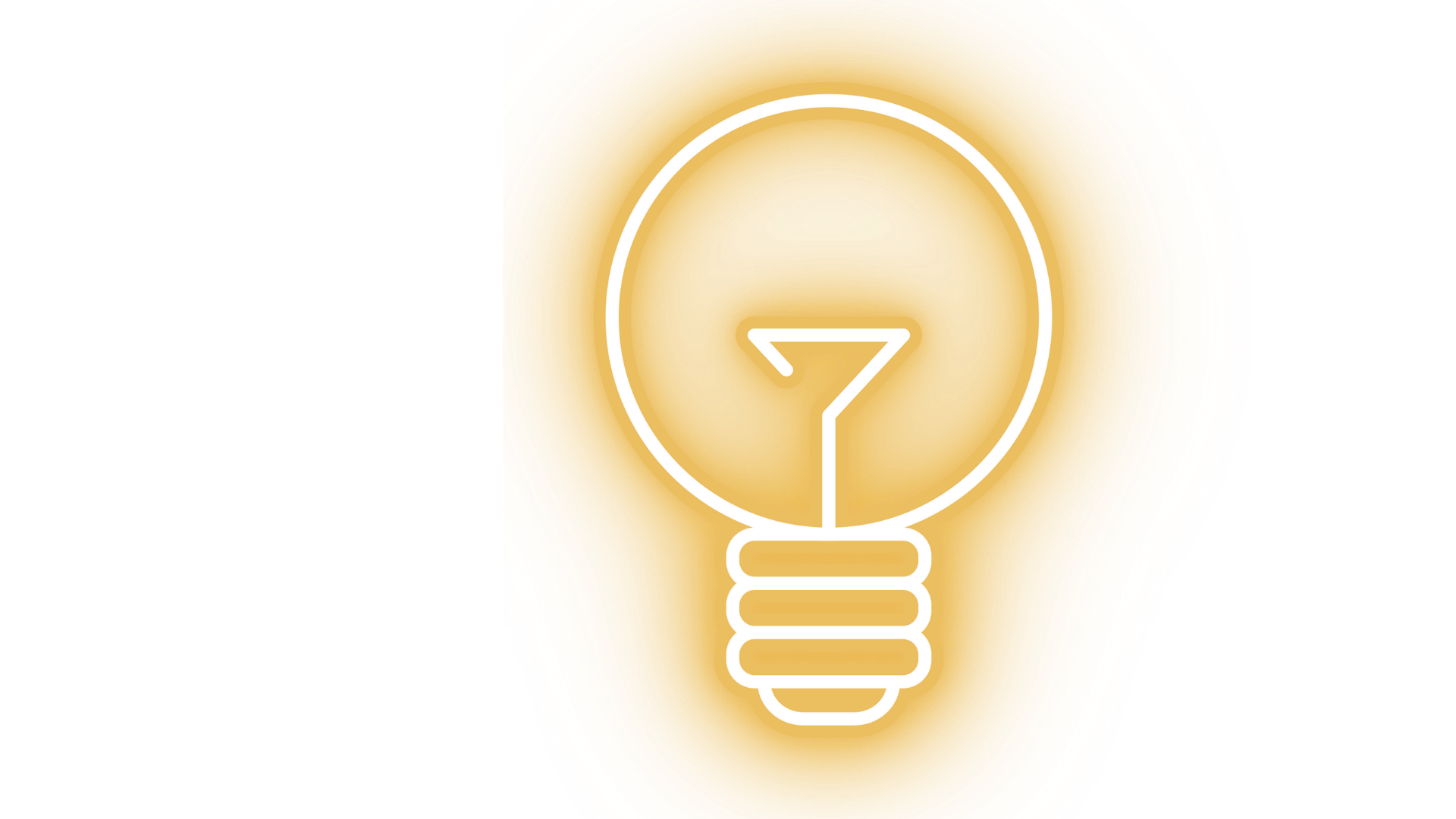 ¿Cómo opera Dios en la Misión? = ”Historias sencillas que enseñan las grades verdades del Reino" (parábolas)
I. Empieza pequeño y termina grande. Mateo 13:31-32: “Semilla de mostaza.”
II. Influencia lenta pero progresiva (exponencial: discipulado). Mateo 13:33: “Levadura.”
III. Demanda entregar todo por el tesoro. Mateo 13:44-46— “El tesoro escondido y la perla.”
IV. Fidelidad en lo poco, responsabilidad en lo mucho. Mateo 25:14-30: “Los talentos.”